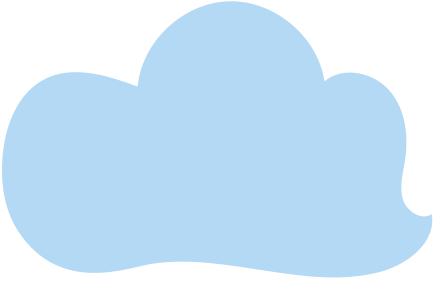 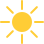 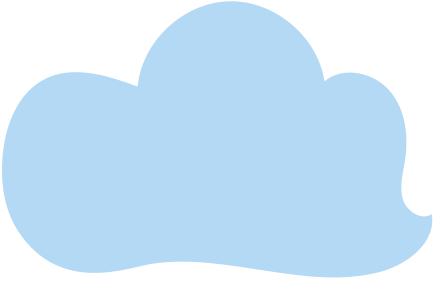 CHÀO MỪNG CÁC EM ĐẾN VỚI BUỔI HỌC NGÀY HÔM NAY
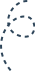 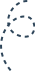 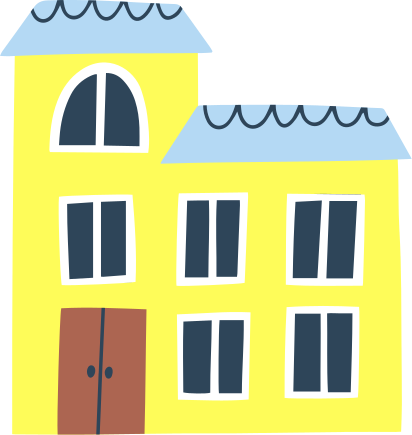 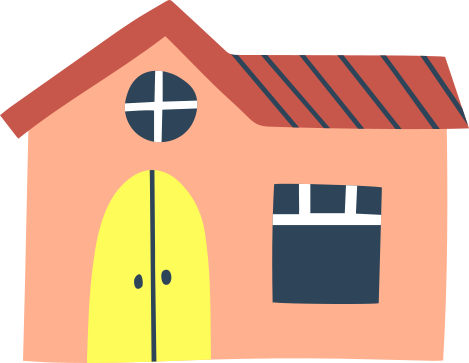 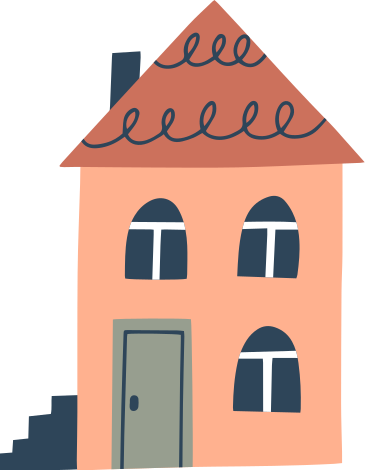 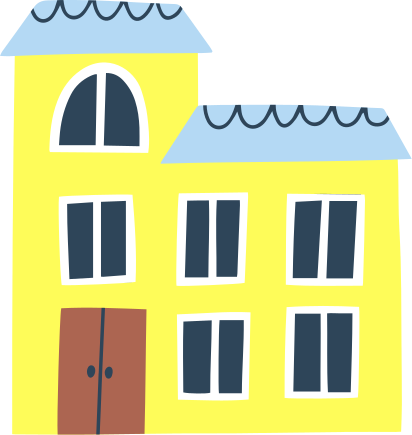 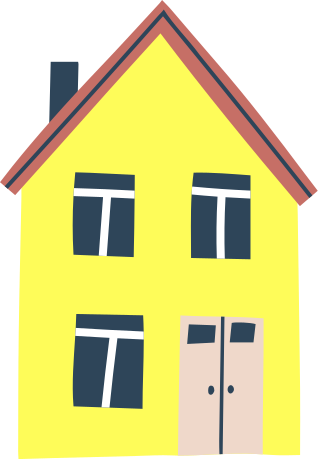 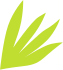 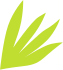 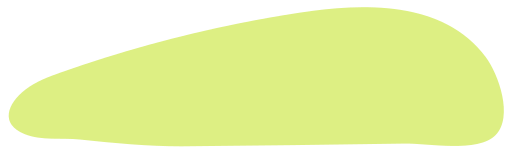 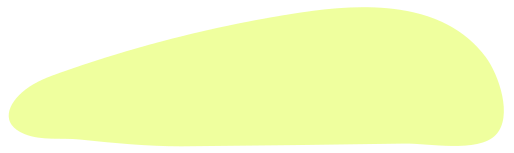 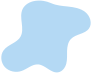 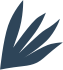 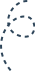 KHỞI ĐỘNG
Hãy kể tên một số khu rừng ở Việt Nam mà em biết.
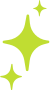 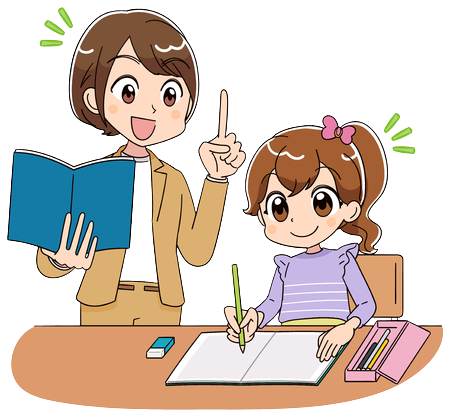 Em đã từng được đến tham quan khu rừng nào? Điều khiến em ấn tượng nhất là gì?
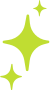 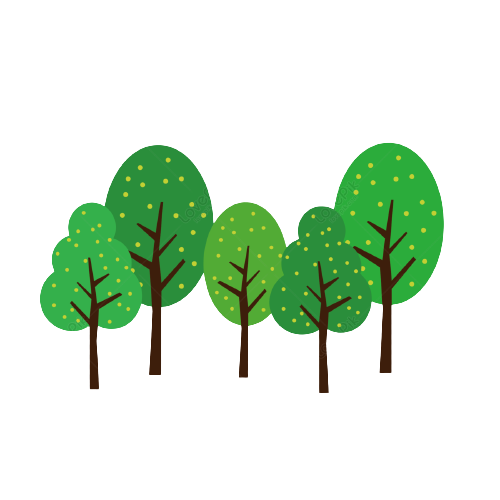 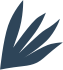 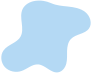 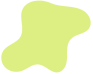 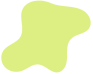 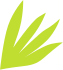 KHỞI ĐỘNG
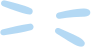 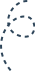 Một số khu rừng ở Việt Nam:
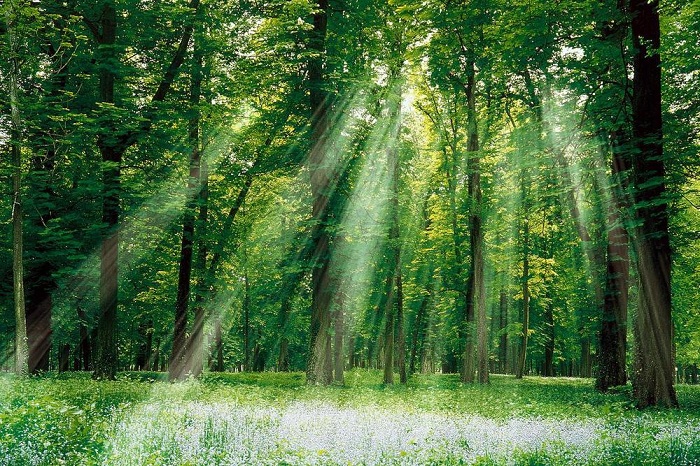 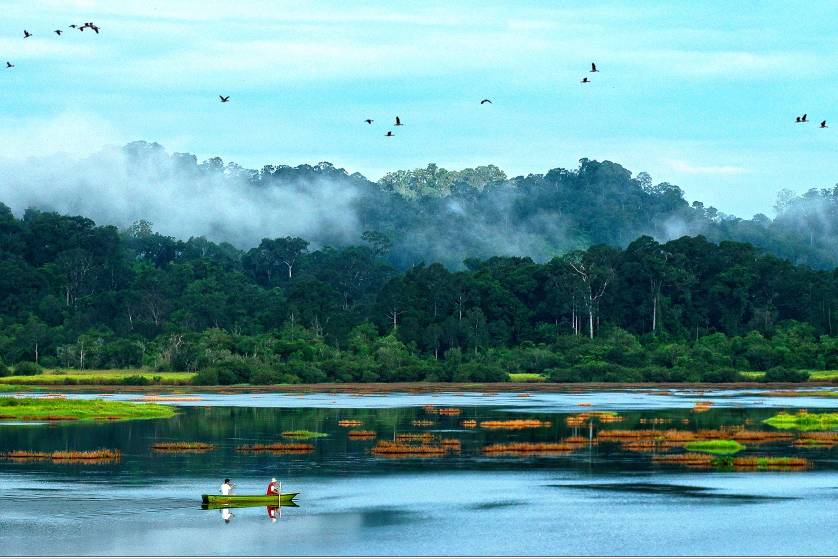 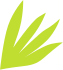 Rừng Nam Cát Tiên – Lâm Đồng
Rừng Cúc Phương, Ninh Bình
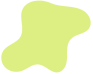 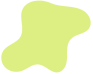 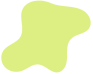 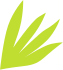 KHỞI ĐỘNG
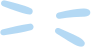 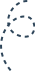 Một số khu rừng ở Việt Nam:
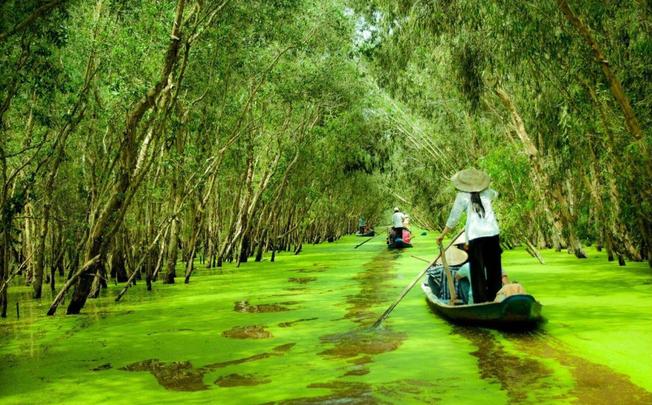 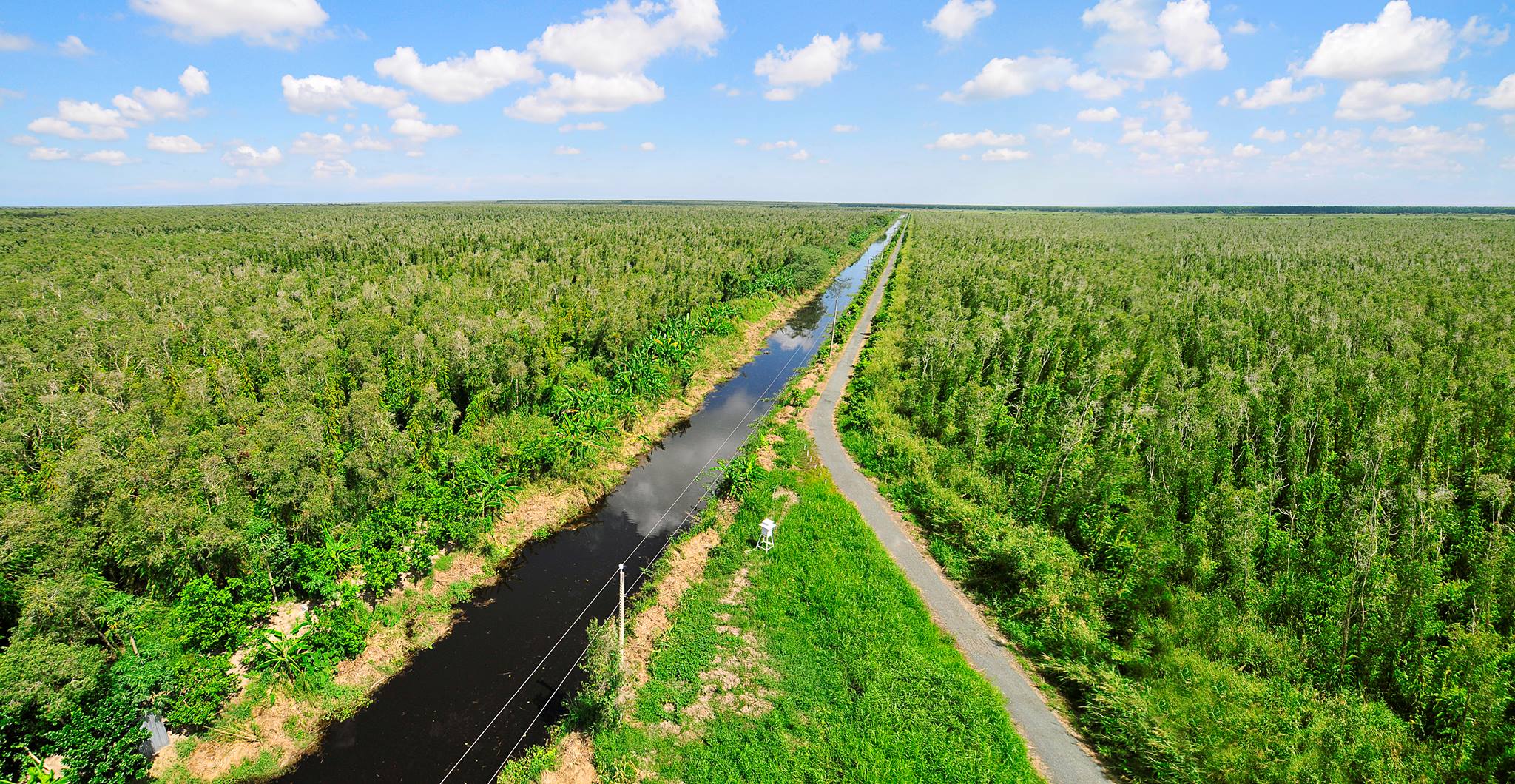 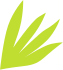 Rừng tràm Trà Sư, An Giang
Rừng U Minh, Cà Mau
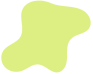 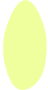 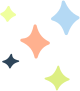 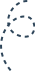 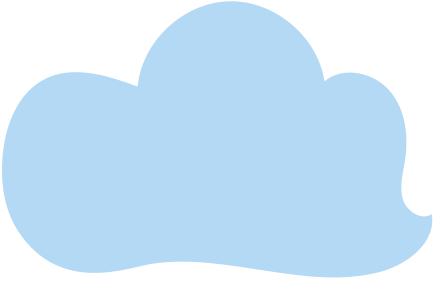 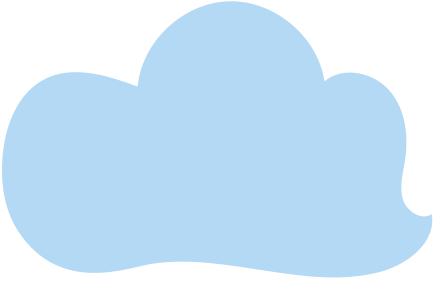 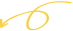 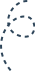 CHƯƠNG II: LÂM NGHIỆP
BÀI 7: GIỚI THIỆU VỀ RỪNG
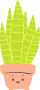 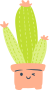 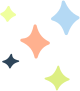 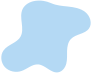 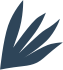 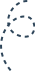 NỘI DUNG BÀI HỌC
1. Giới thiệu về rừng
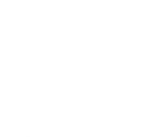 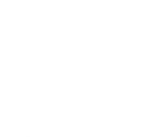 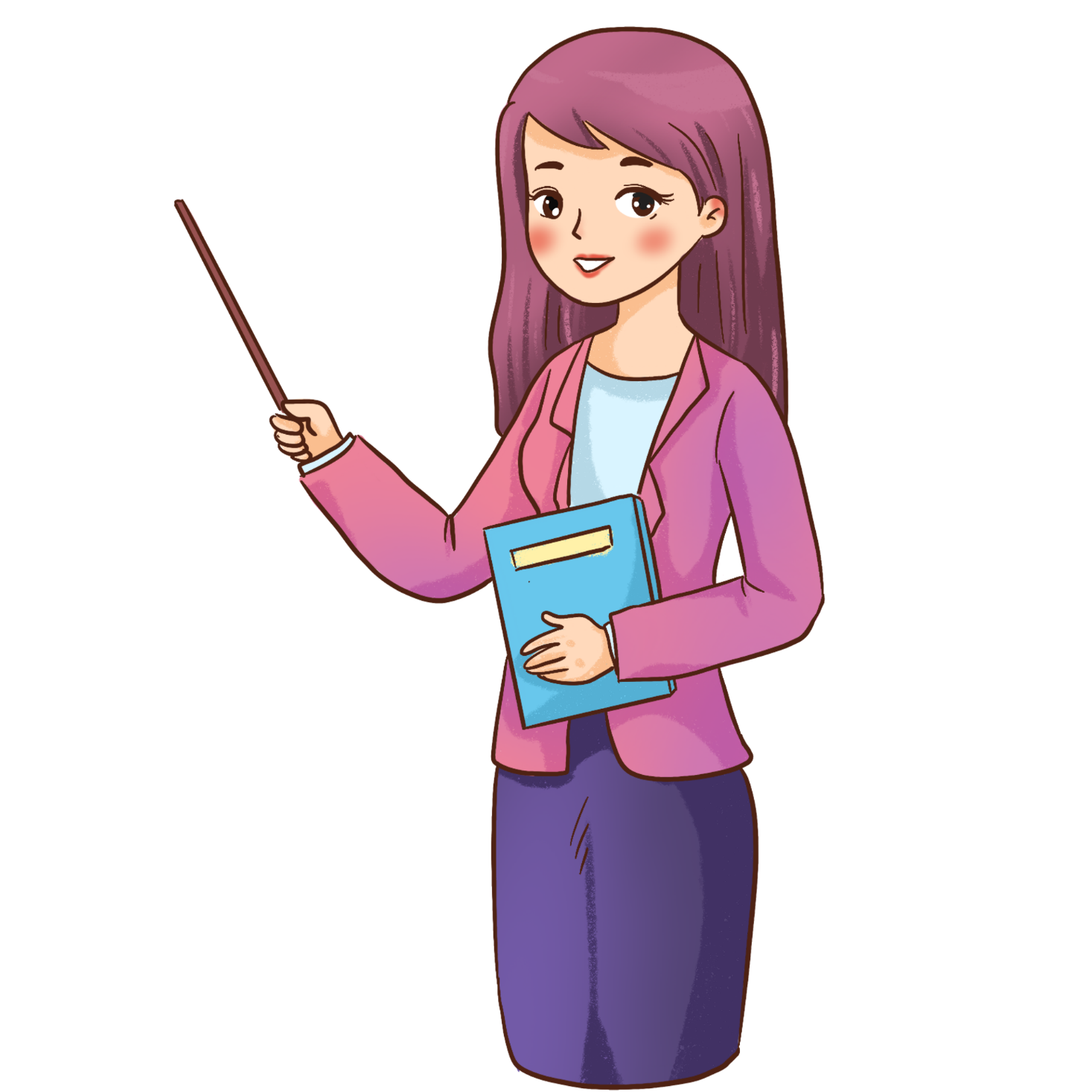 2. Vai trò của rừng
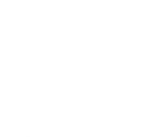 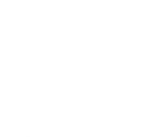 3. Tìm hiểu về các loại rừng ở Việt Nam
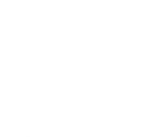 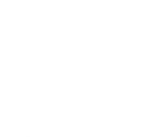 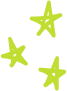 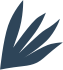 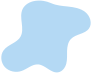 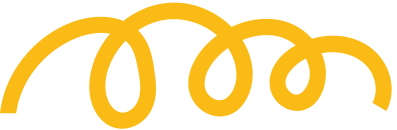 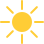 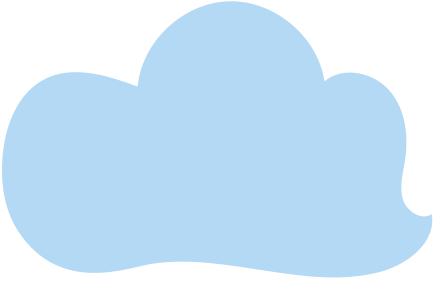 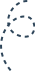 1. Giới thiệu về rừng
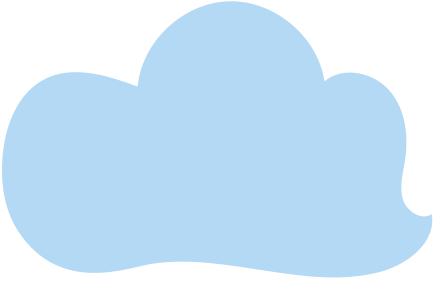 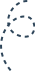 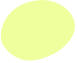 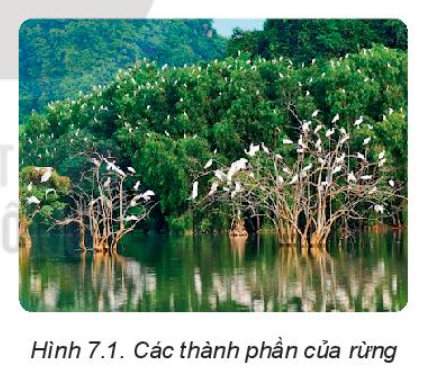 Quan sát Hình 7.1 SGK tr.29 và nêu các thành phần của rừng theo gợi ý:
Thành phần sinh vật.
Thành phần không phải sinh vật.
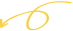 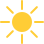 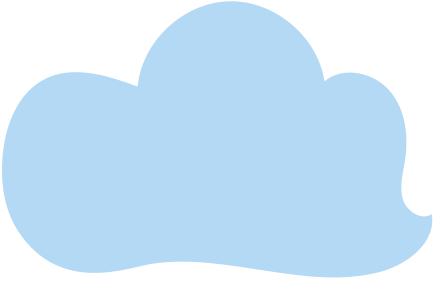 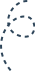 1. Giới thiệu về rừng
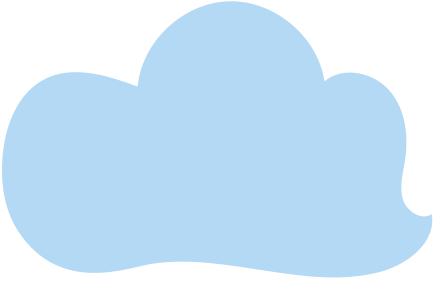 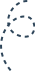 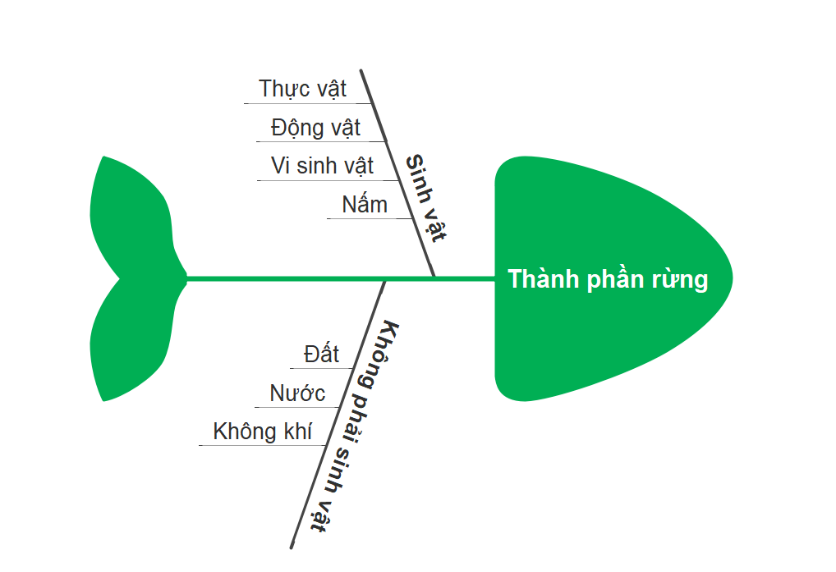 Các sản phẩm có nguồn gốc từ rừng: 
Củi
Rừng
Trầm hương
Cây thuốc
Bàn, ghế, tủ,…
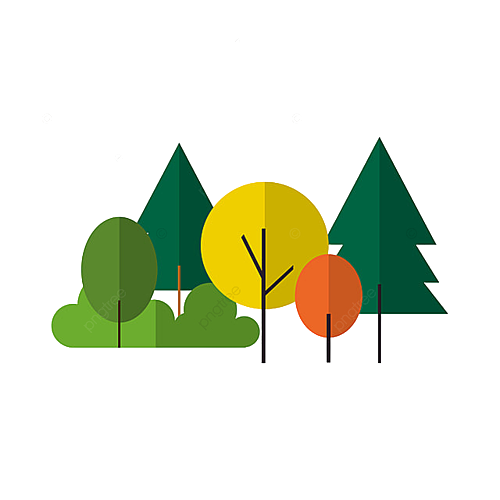 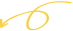 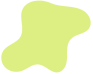 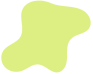 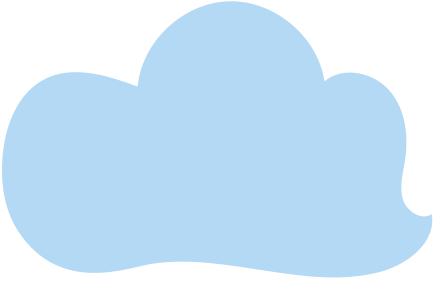 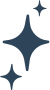 2. Vai trò của rừng
Thảo luận và chọn nội dung đúng về vai trò của rừng theo mẫu bảng dưới đây:
Hoạt động cặp đôi
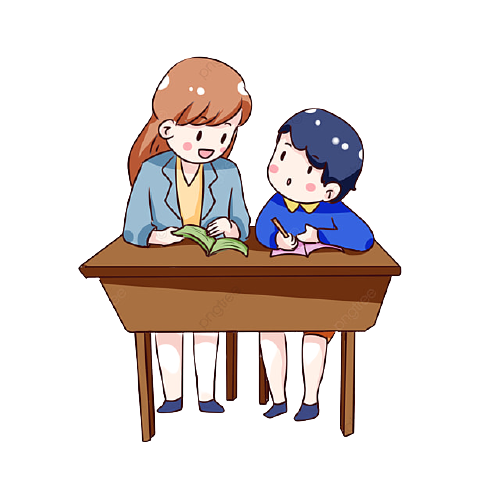 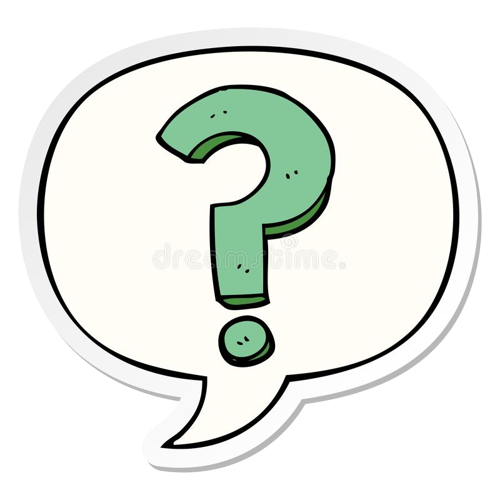 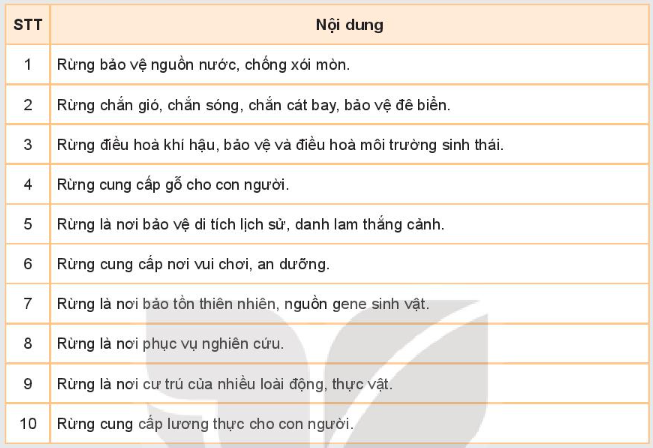 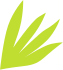 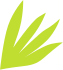 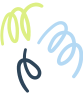 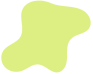 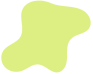 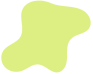 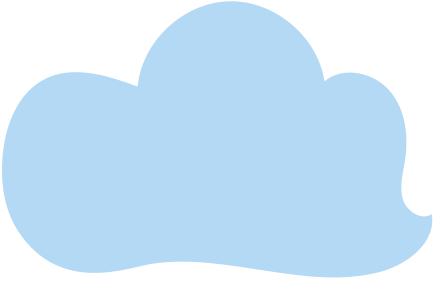 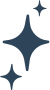 2. Vai trò của rừng
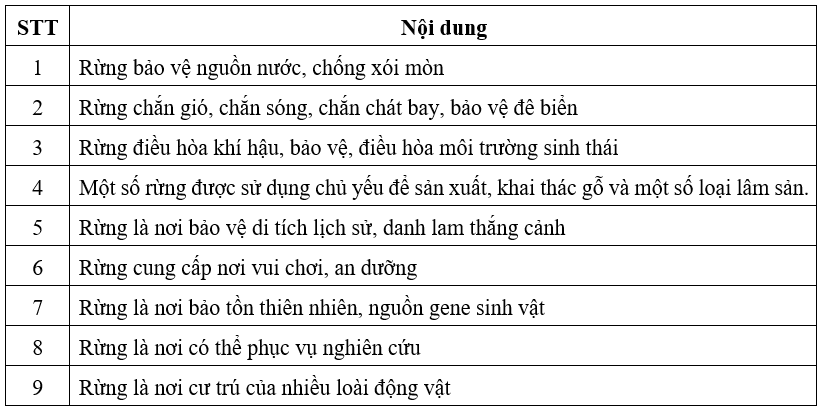 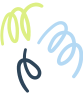 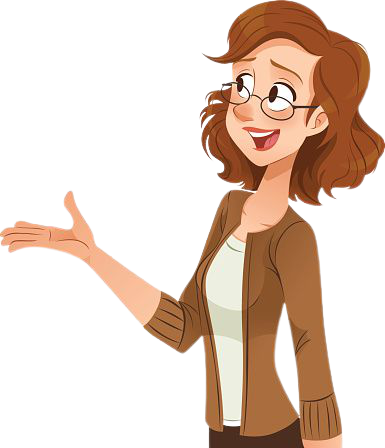 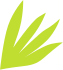 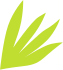 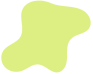 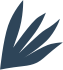 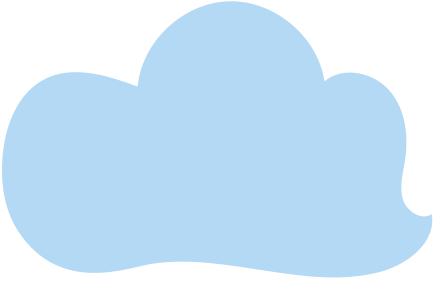 2. Vai trò của rừng
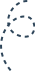 Kết luận: Rừng có vai trò rất quan trọng đối với đời sống con người và môi trường.
Cung cấp nguồn gỗ.
Điều hòa không khí, điều hòa nước.
Chống biến đổi khí hậu.
Là nơi cư trú của động, thực vật và lưu trữ các nguồn gene quý.
Bảo vệ và ngăn chặn gió bão, chống xói mòn đất.
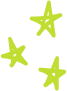 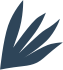 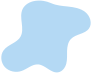 3. Tìm hiểu về các loại rừng phổ biến ở Việt Nam
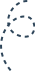 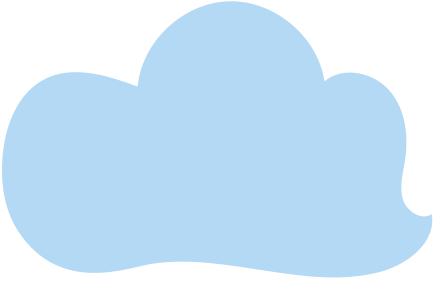 RỪNG
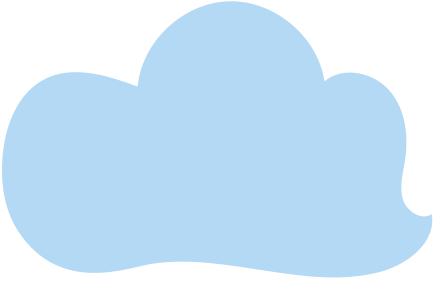 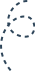 Rừng sản xuất
Rừng phòng hộ
Rừng đặc dụng
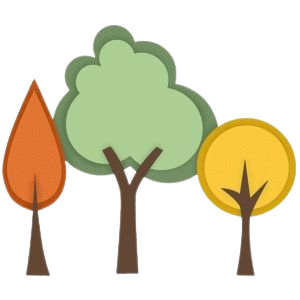 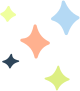 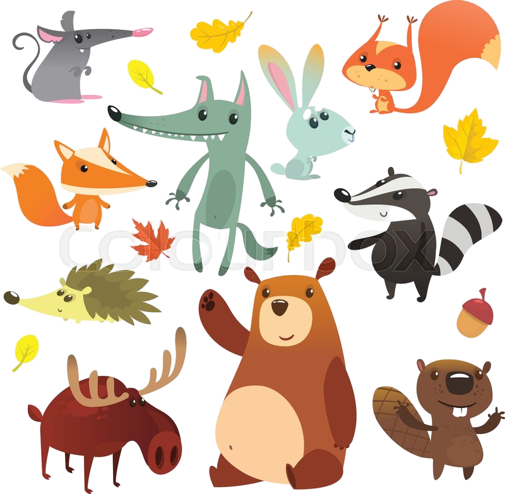 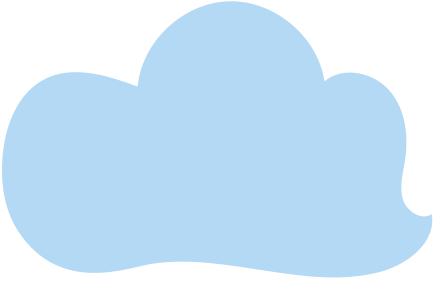 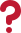 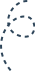 HOẠT ĐỘNG NHÓM
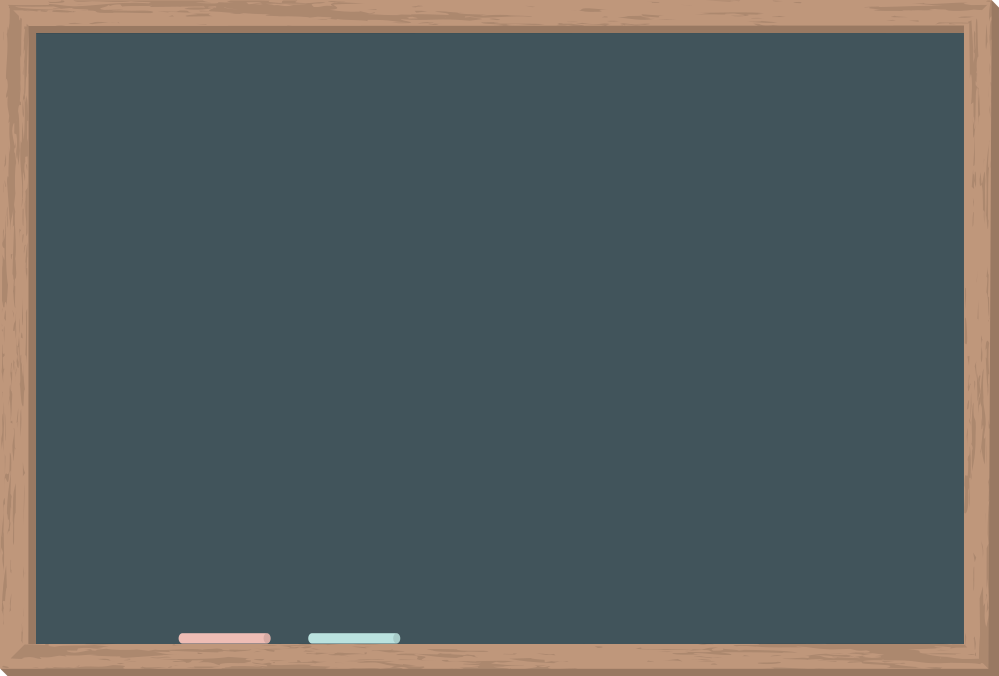 HS thảo luận theo cặp đôi và trả lời câu hỏi: Xác định từng loại rừng phù hợp với mỗi ảnh trong Hình 7.3 theo mẫu bảng dưới đây.
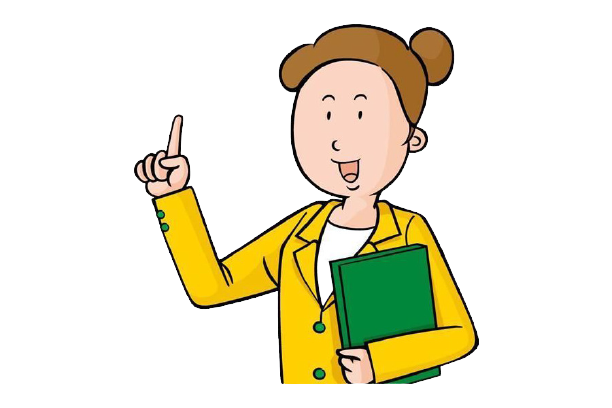 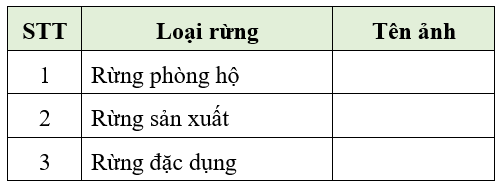 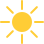 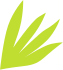 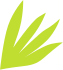 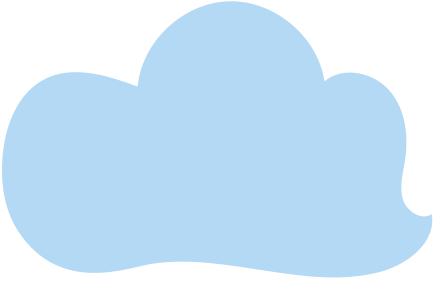 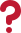 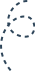 HOẠT ĐỘNG NHÓM
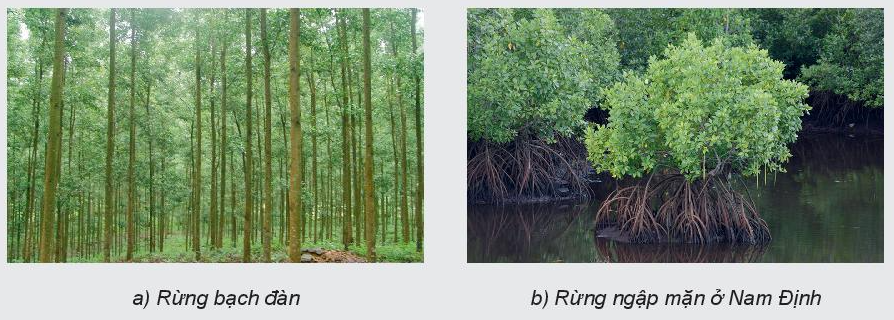 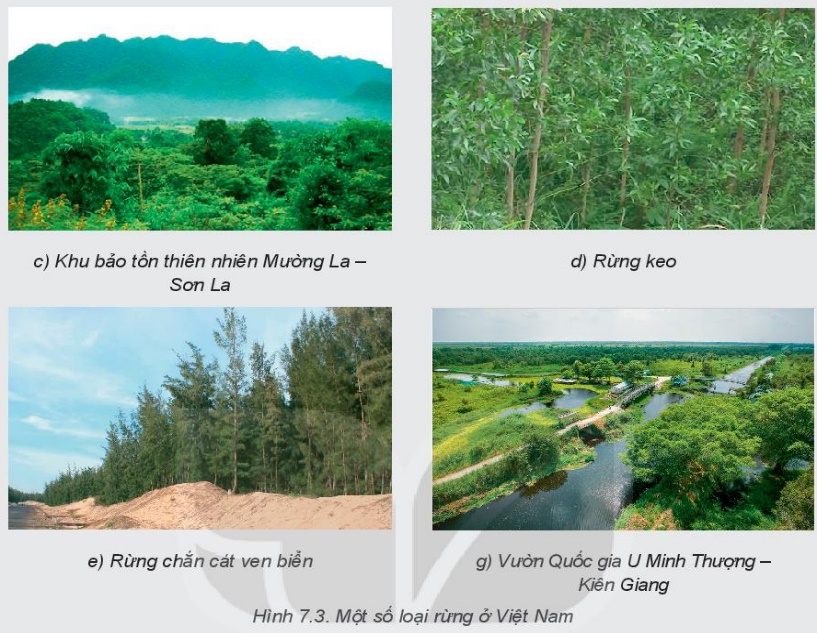 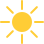 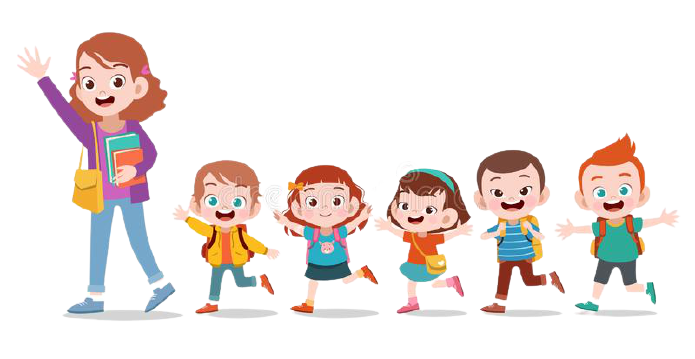 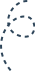 3. Tìm hiểu về các loại rừng phổ biến ở Việt Nam
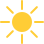 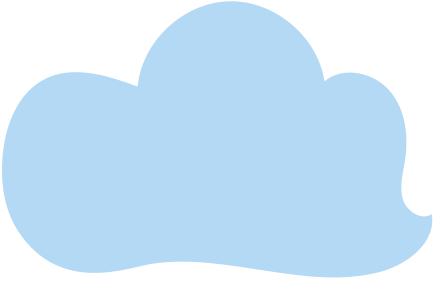 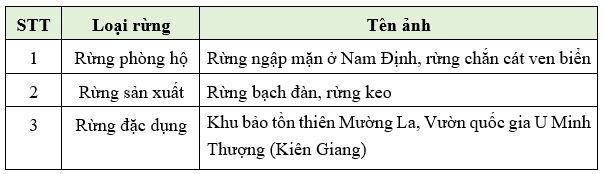 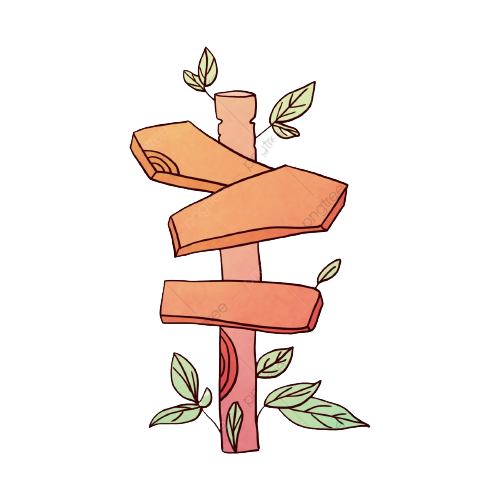 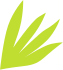 Kể tên một số rừng ở Việt Nam mà em biết. 
Chúng thuộc loại rừng nào (theo mục đích sử dụng)?
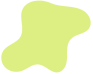 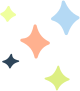 Một số loại rừng ở Việt Nam
Rừng sản xuất: 
Rừng keo trồng (Đồng Hỉ - Thái Nguyên)
Các rừng ở Bình Dương, TP. Hồ Chí Minh, Đồng Nai, Bình Định,…
Rừng đặc dụng: 
Rừng Cúc Phương (Ninh Bình)
Vườn Quốc Gia Phong Nha - Kẻ Bàng (Quảng Bình)…
Rừng phòng hộ: 
Rừng Sơn Động (Bắc Giang) 
Vườn Quốc gia Mũi Cà Mau…
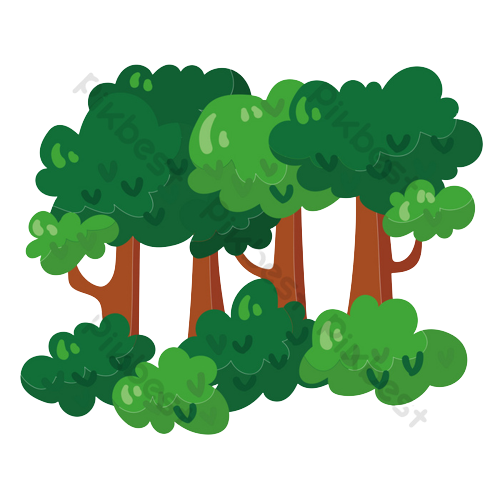 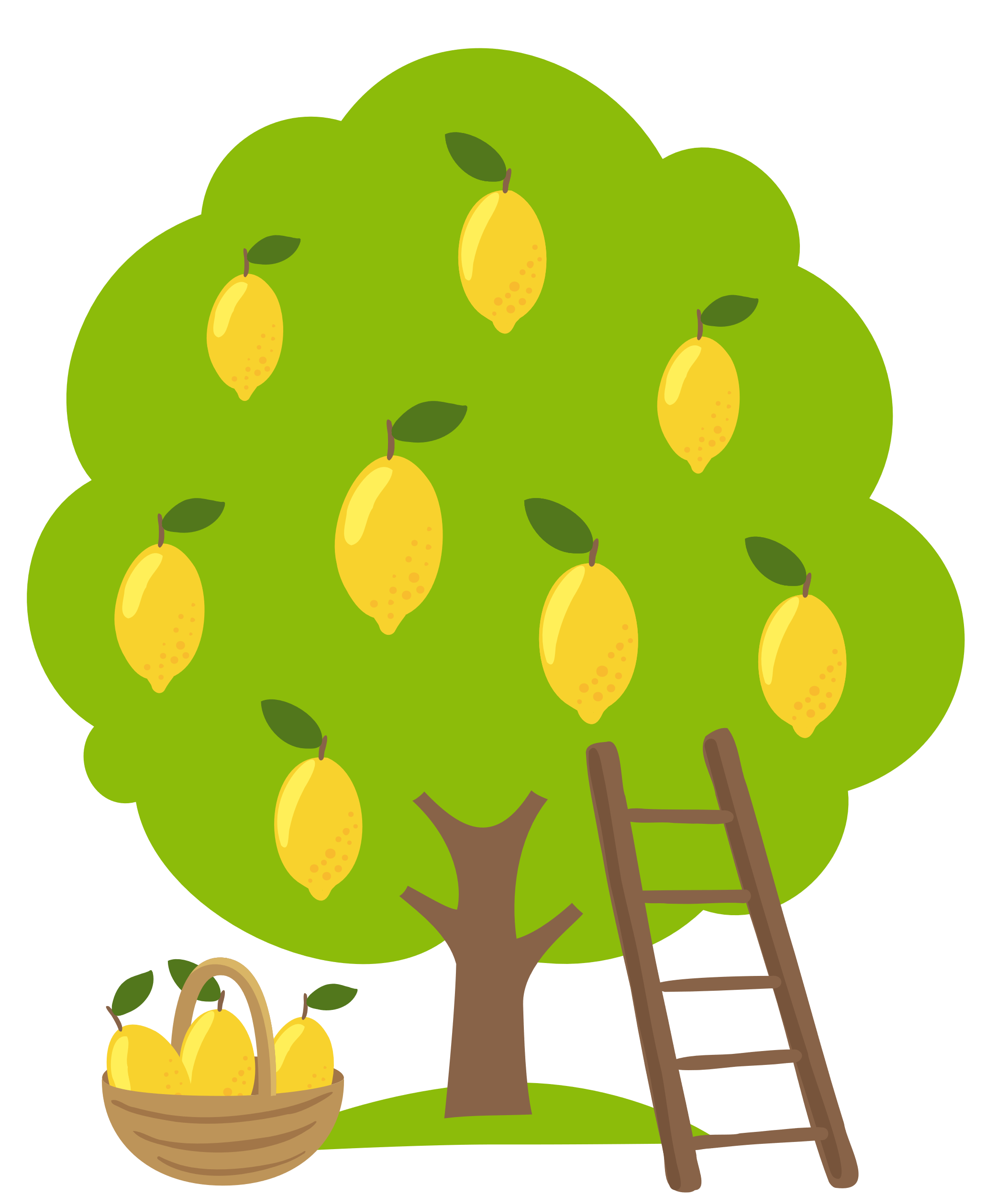 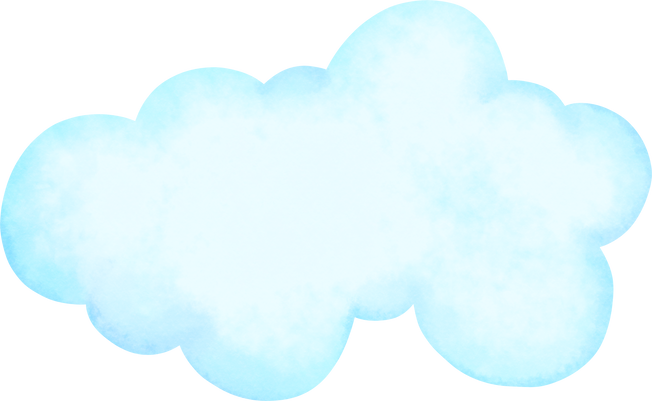 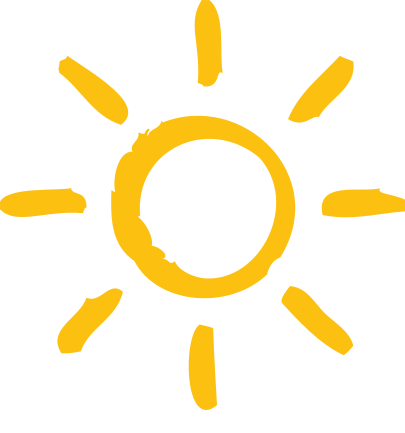 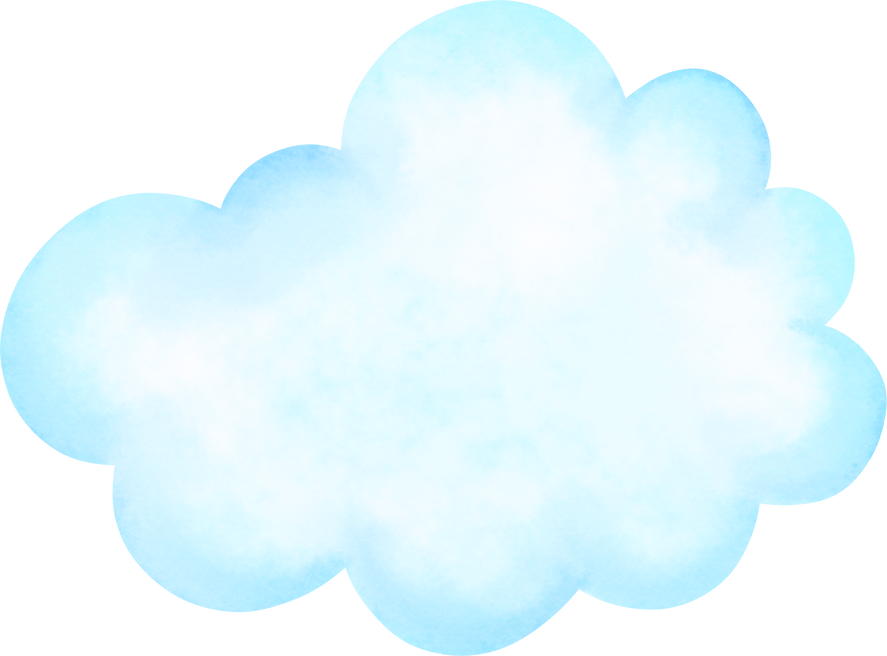 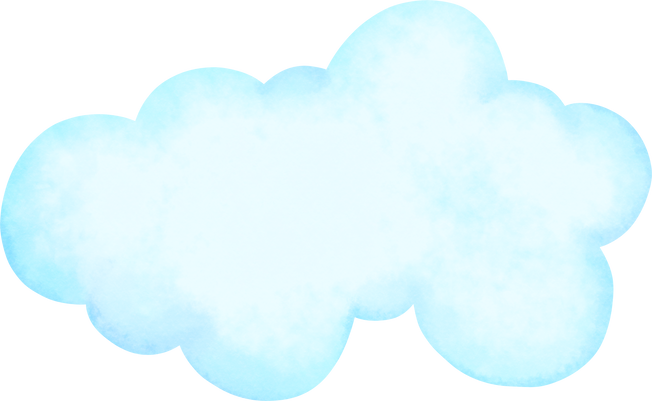 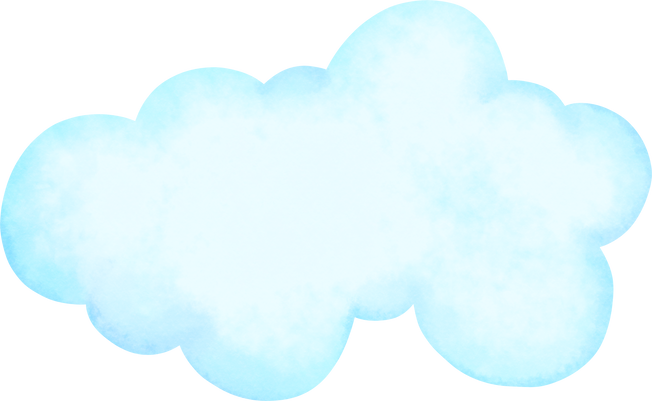 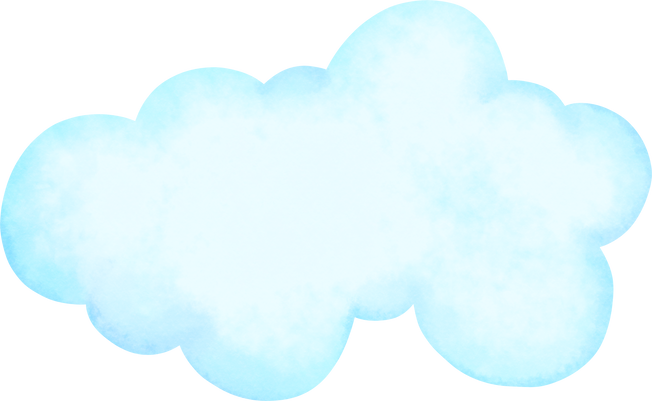 LUYỆN TẬP
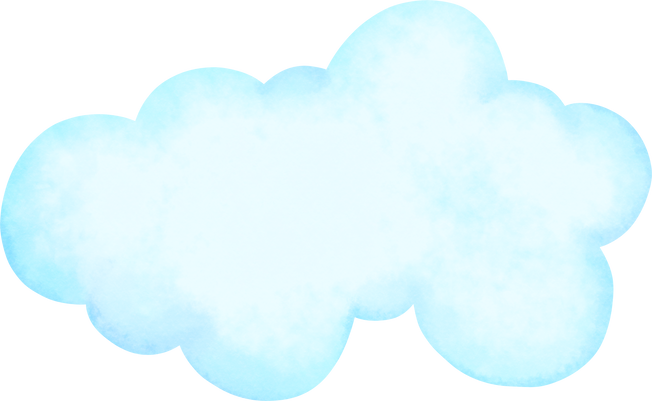 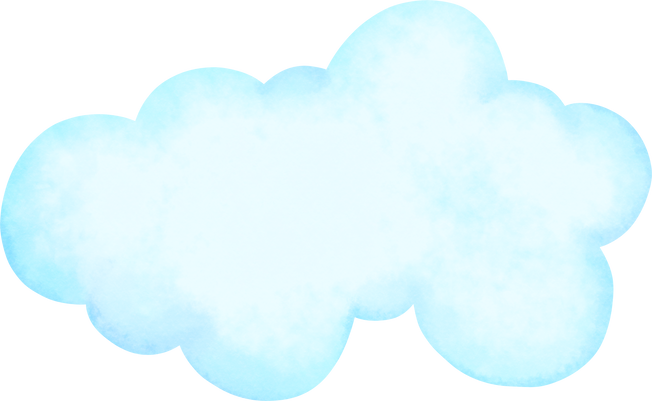 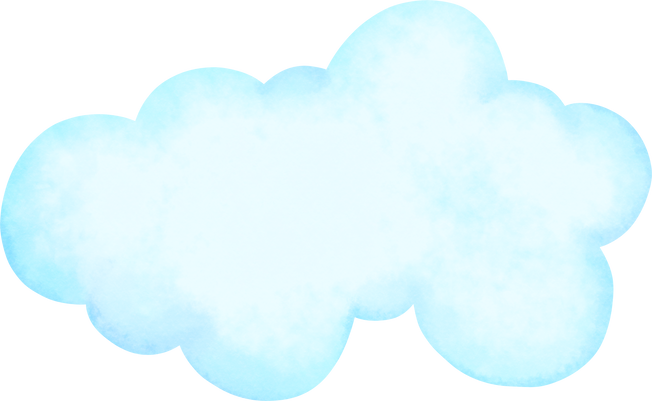 TRÒ CHƠI HÁI CHANH
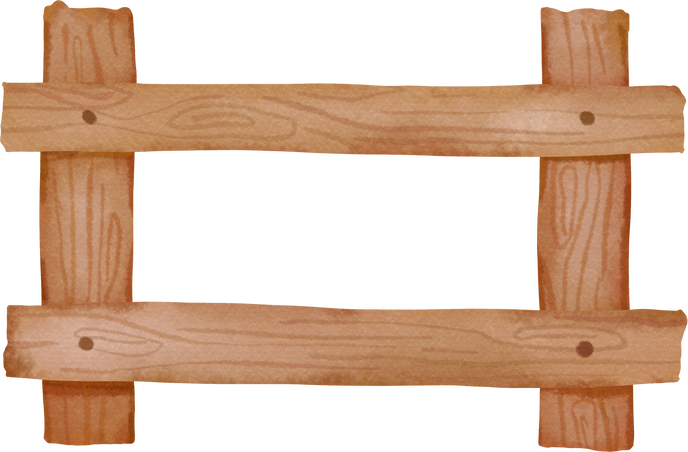 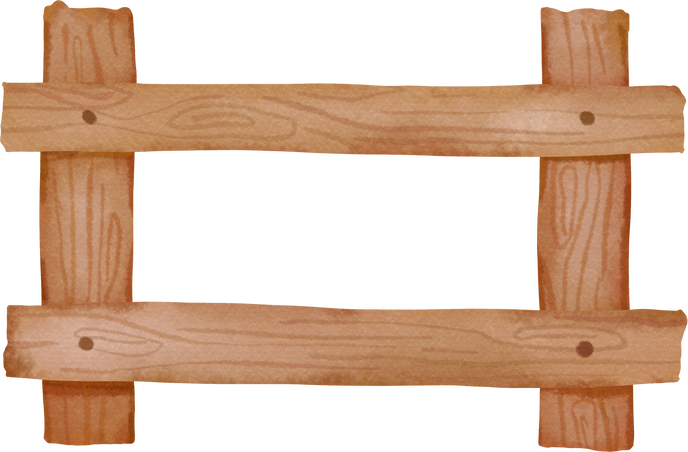 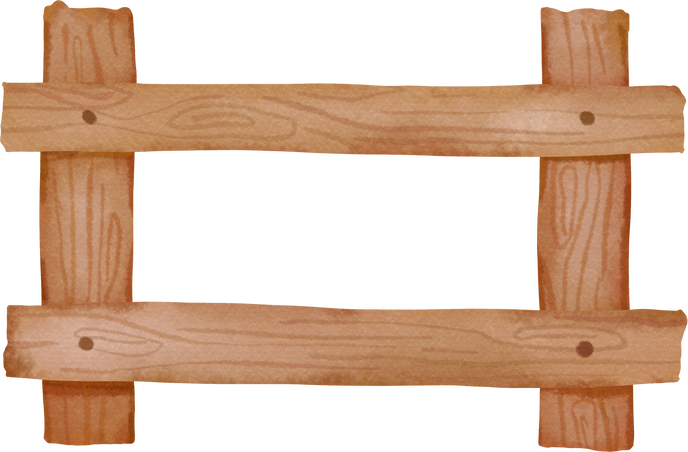 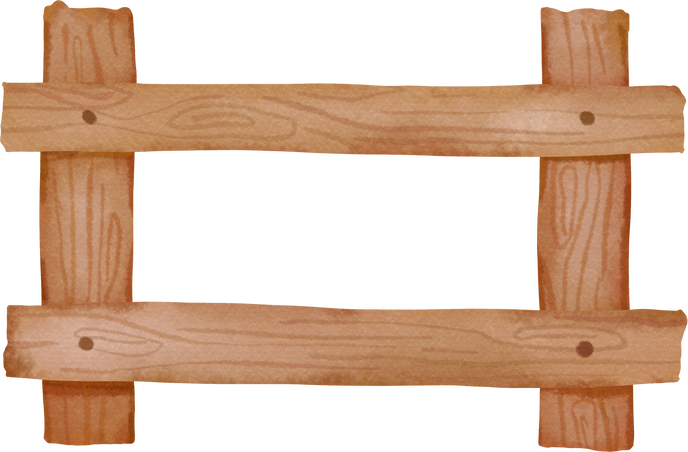 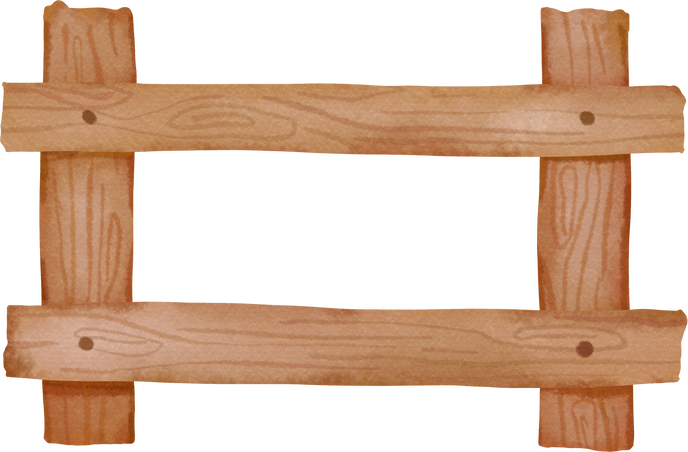 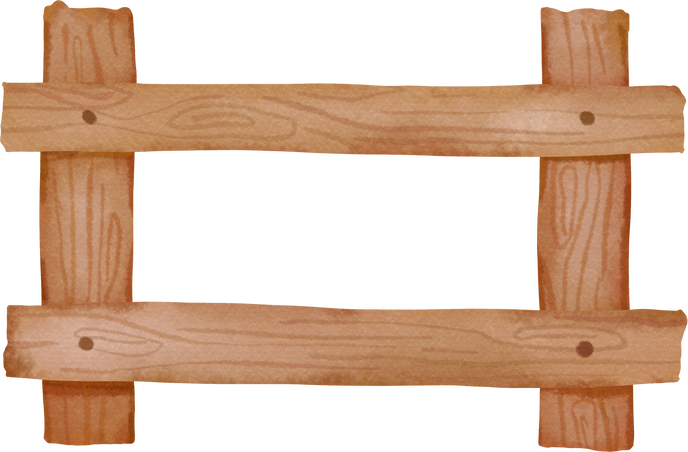 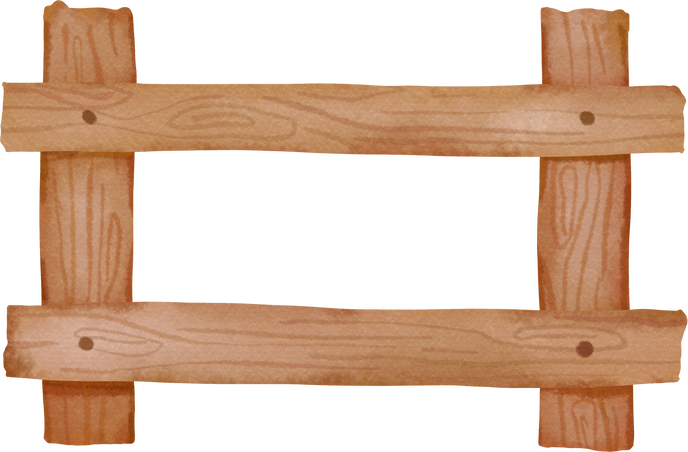 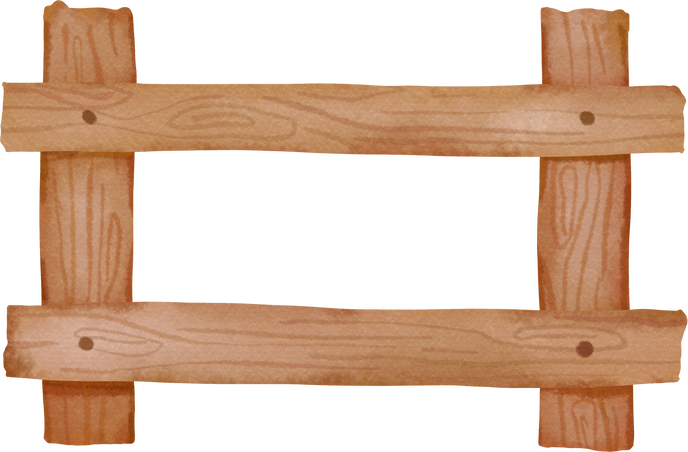 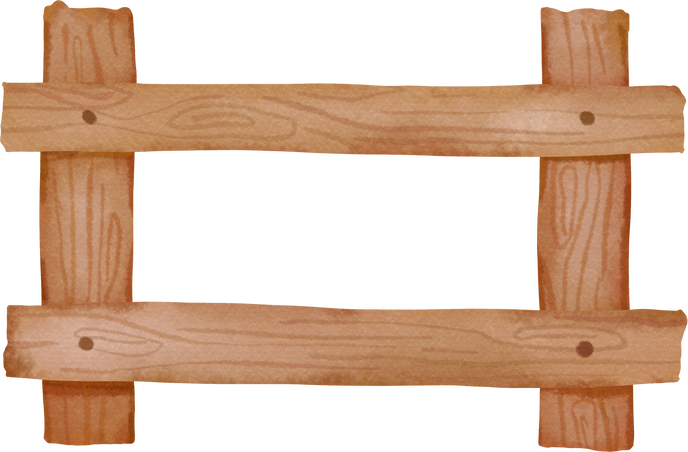 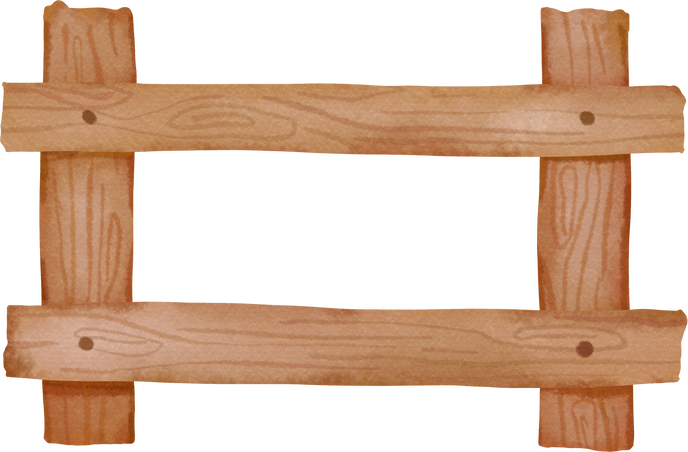 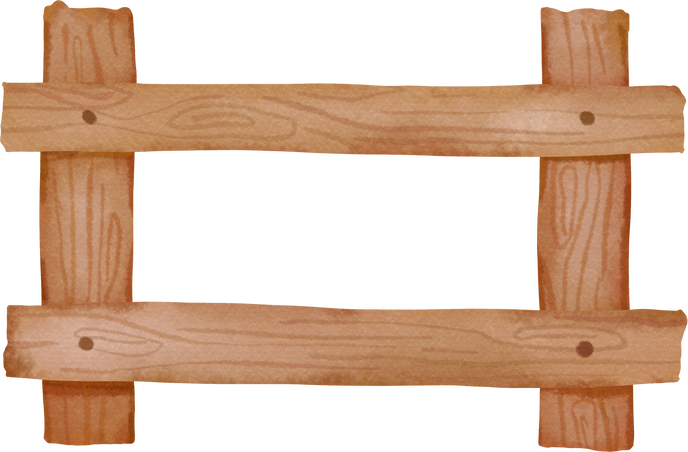 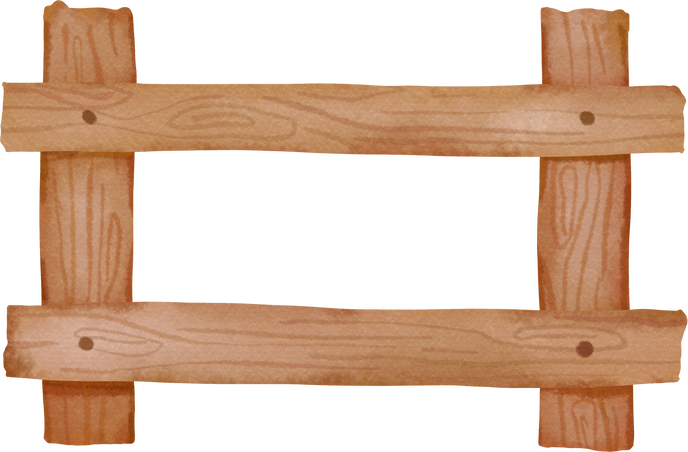 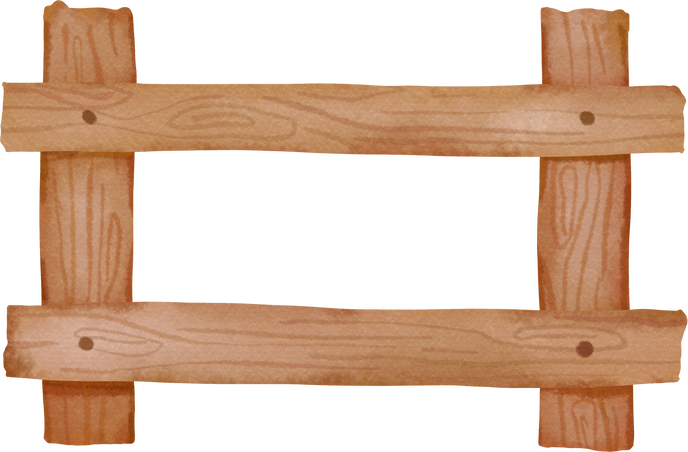 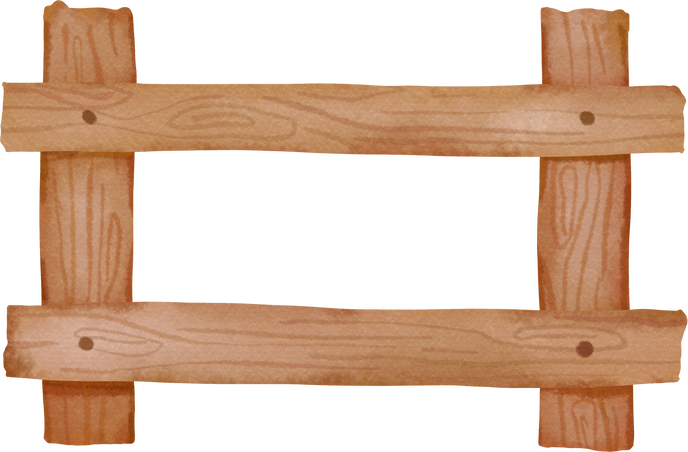 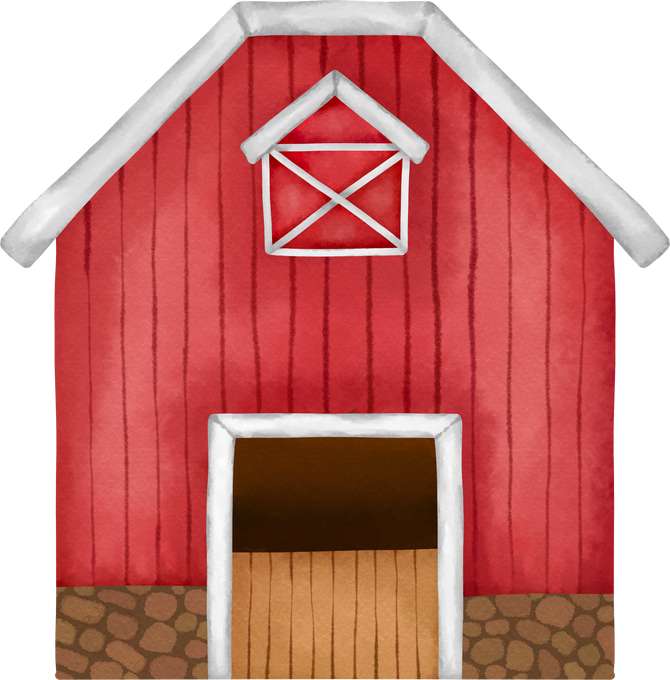 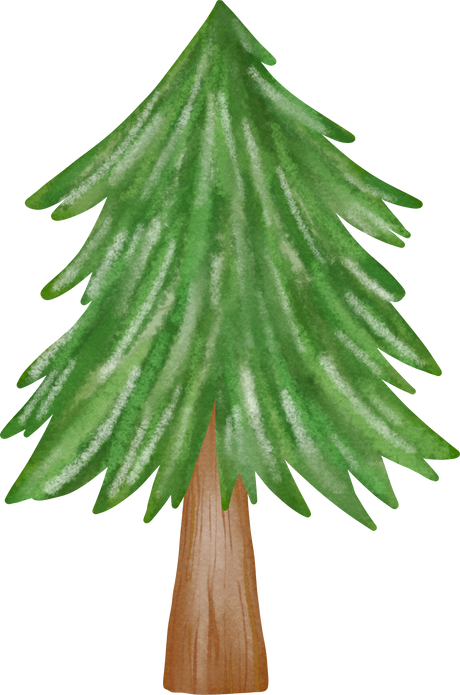 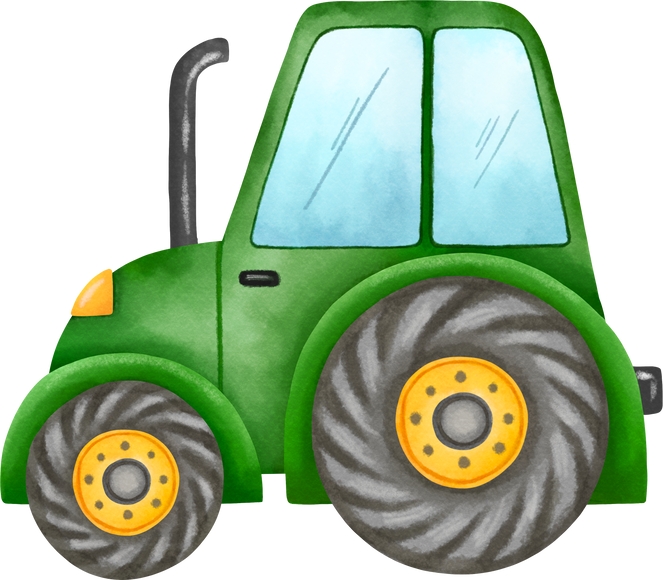 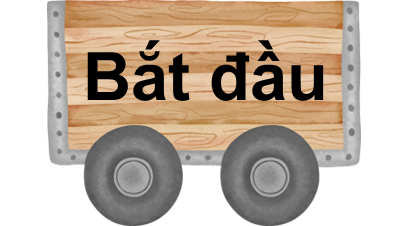 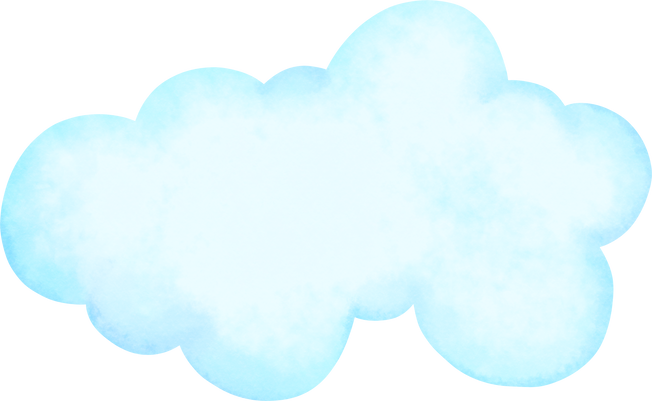 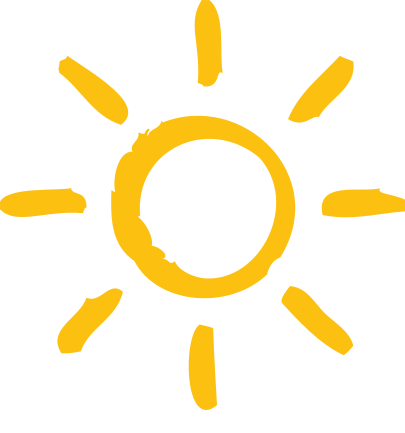 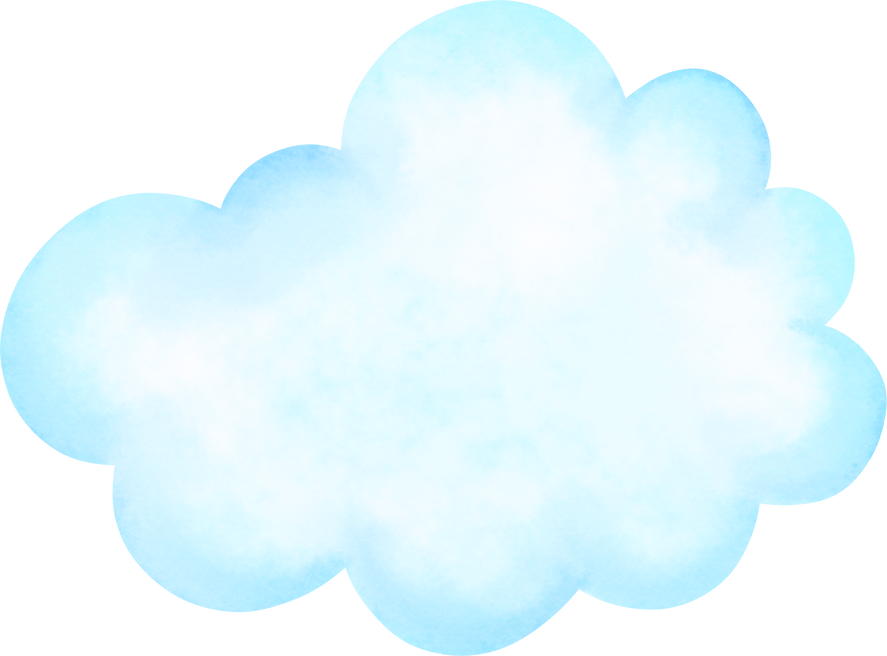 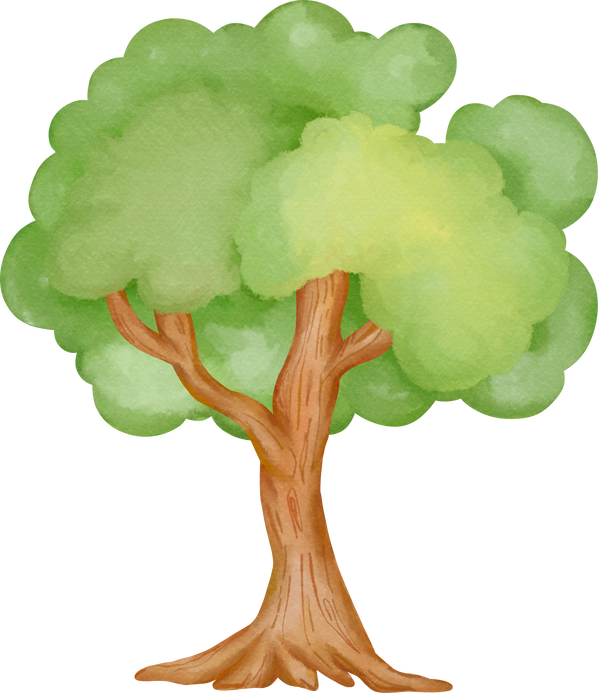 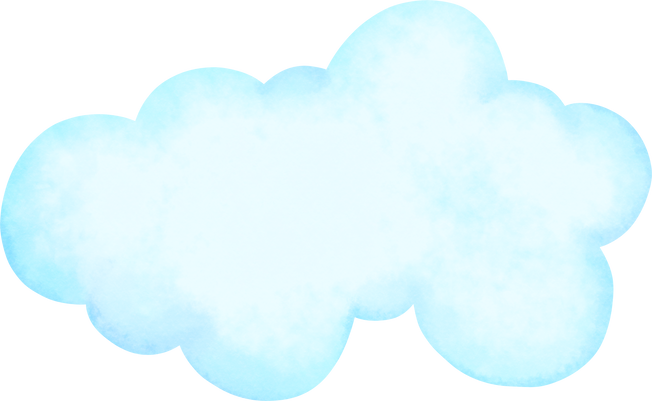 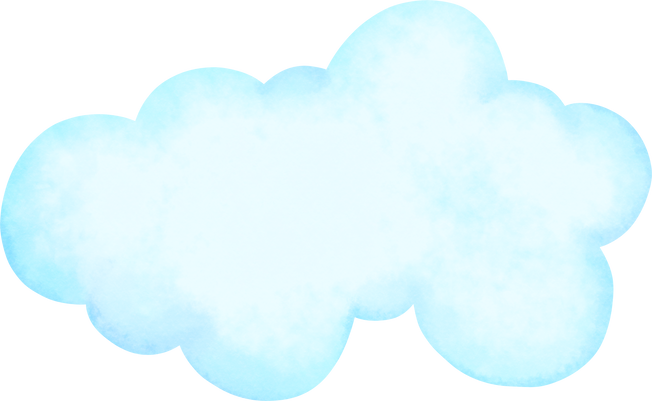 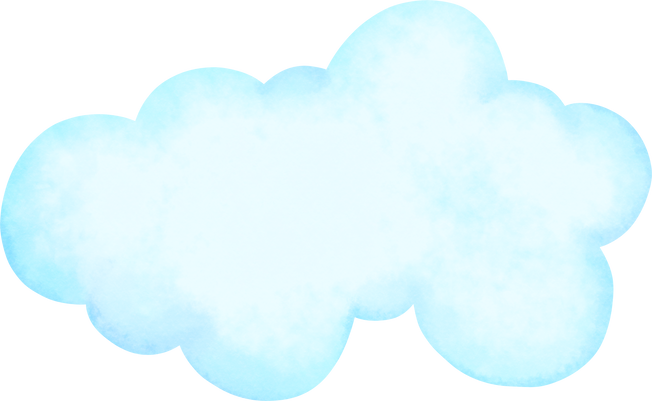 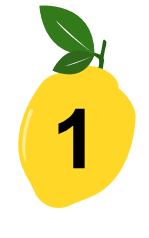 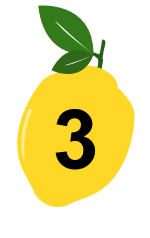 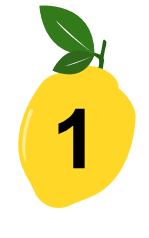 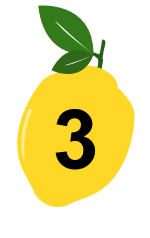 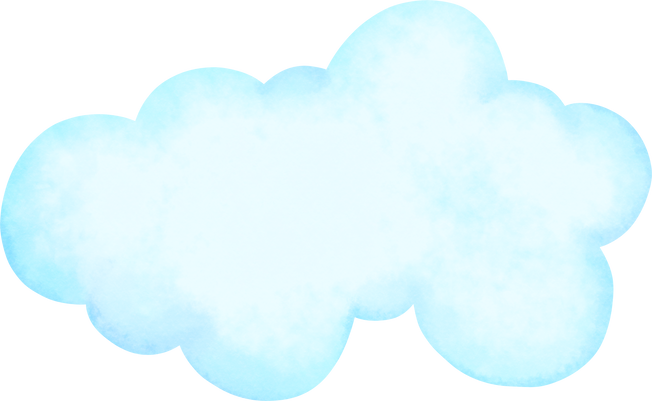 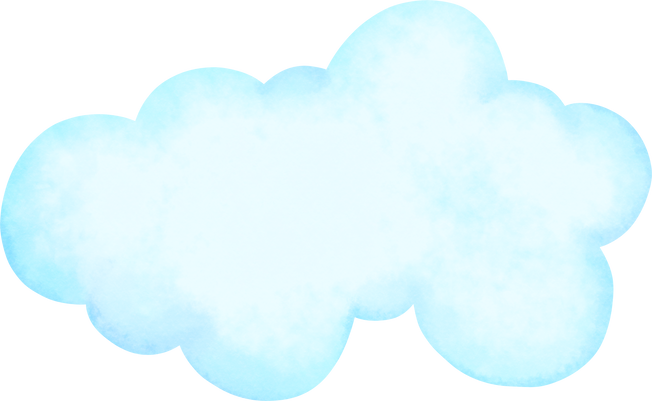 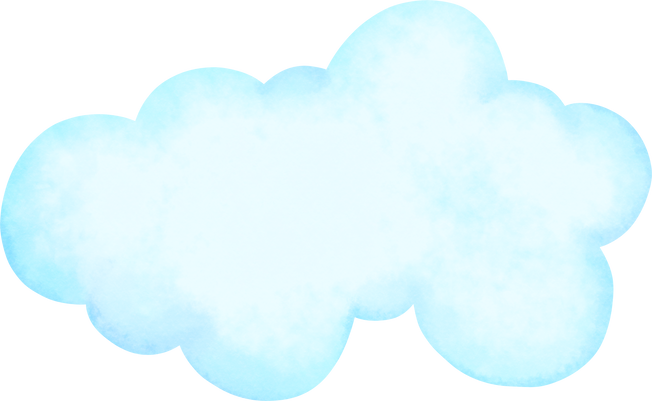 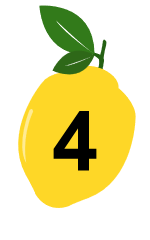 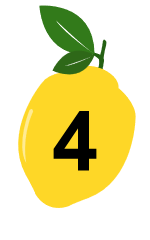 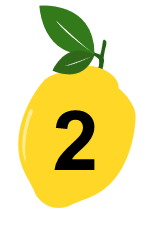 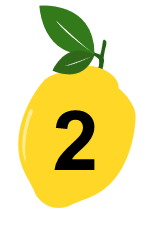 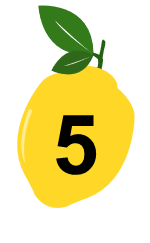 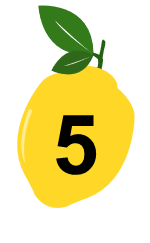 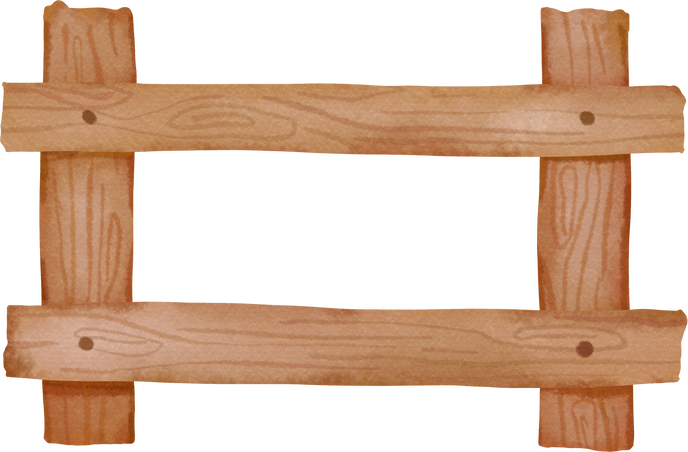 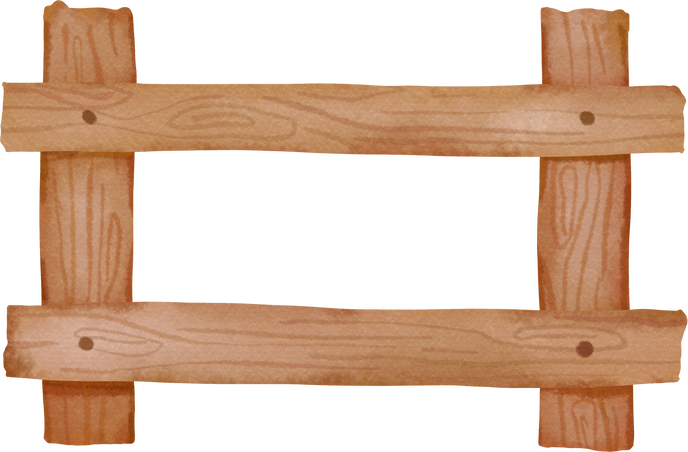 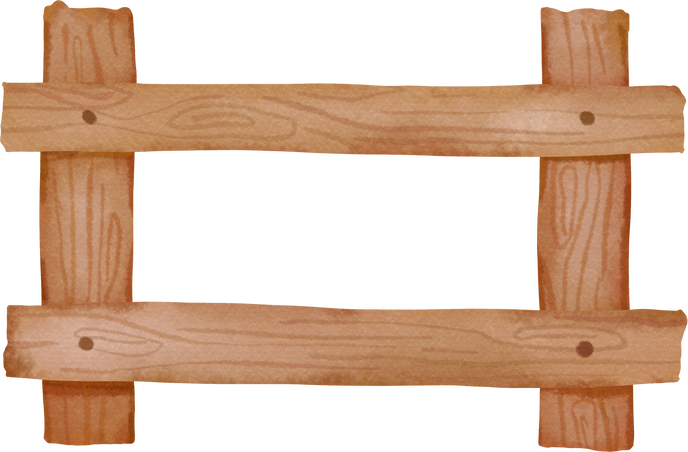 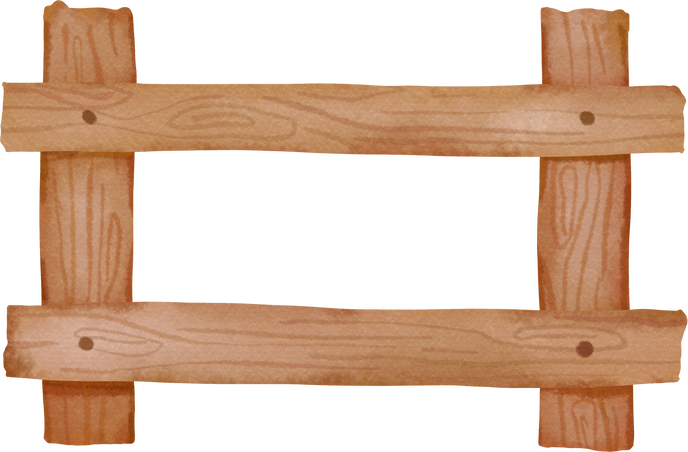 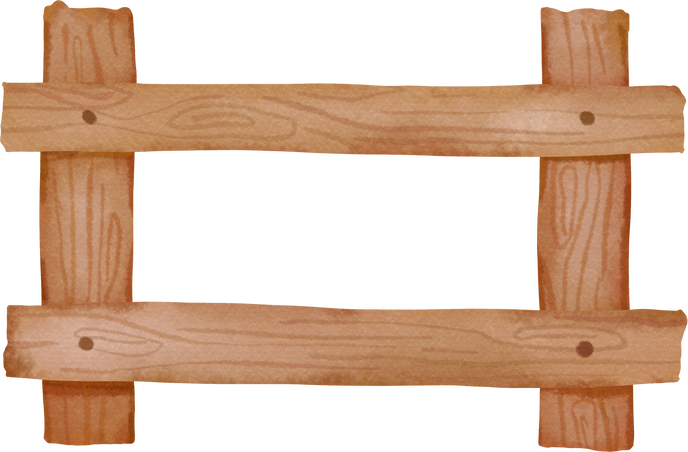 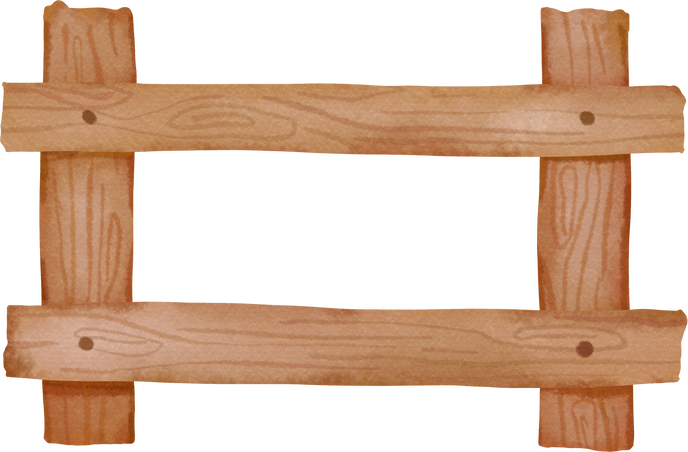 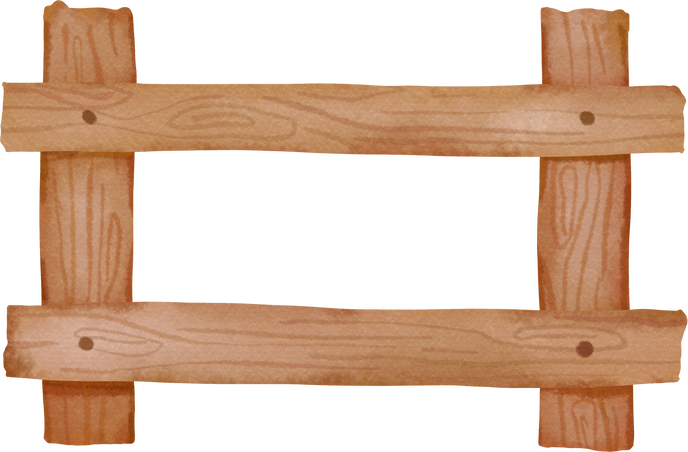 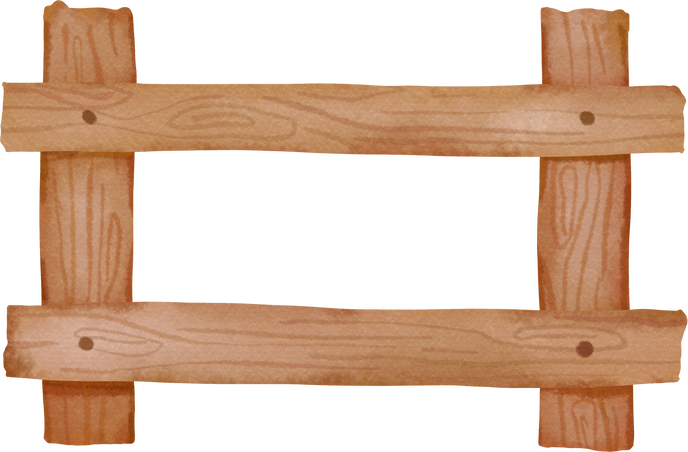 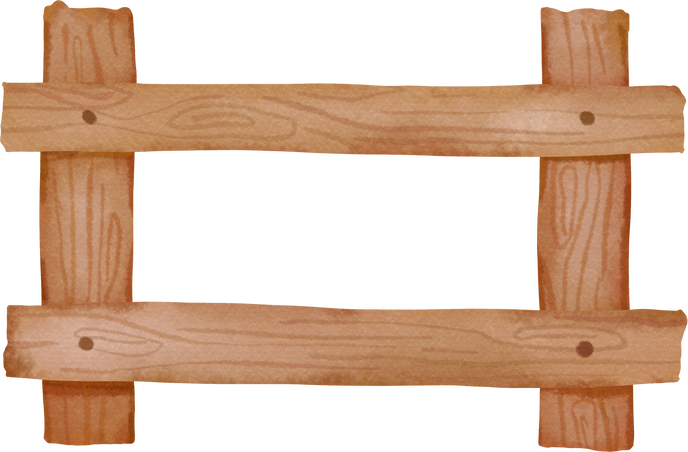 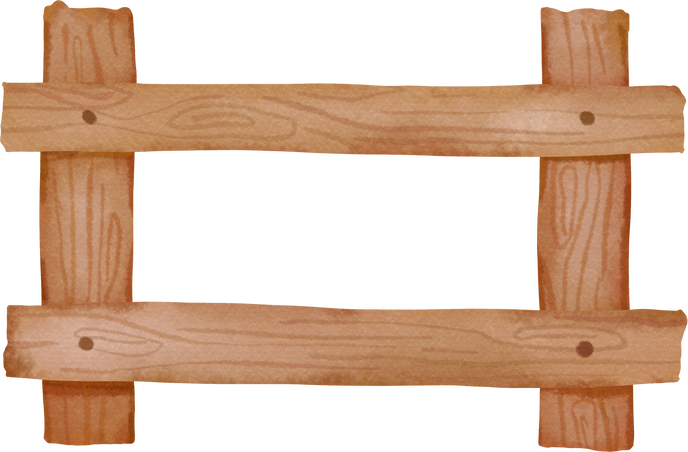 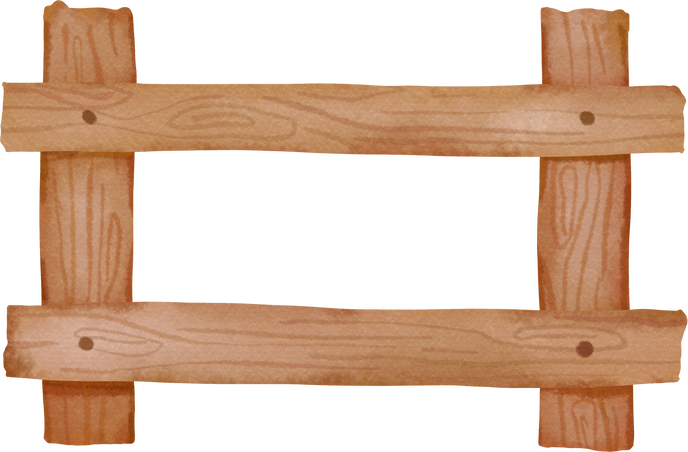 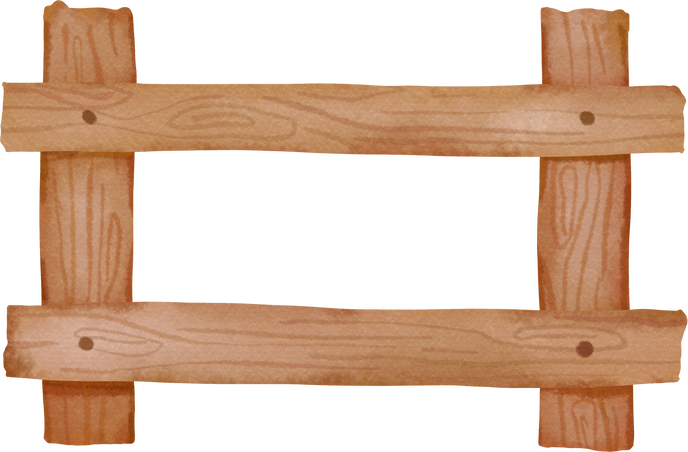 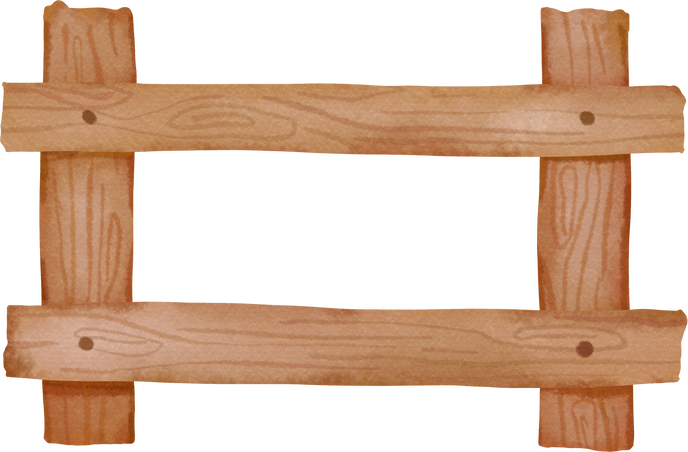 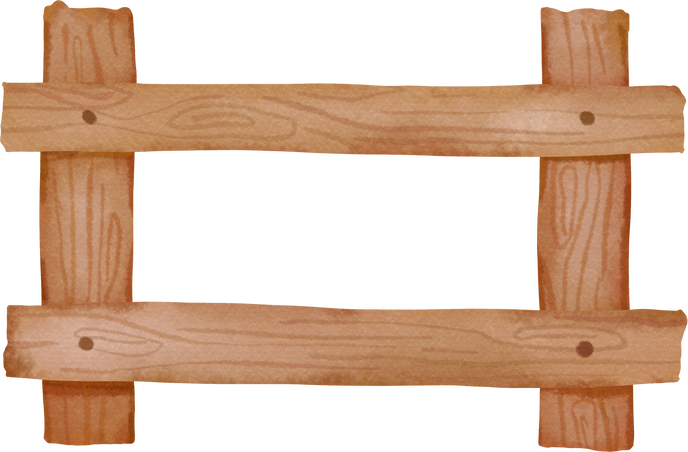 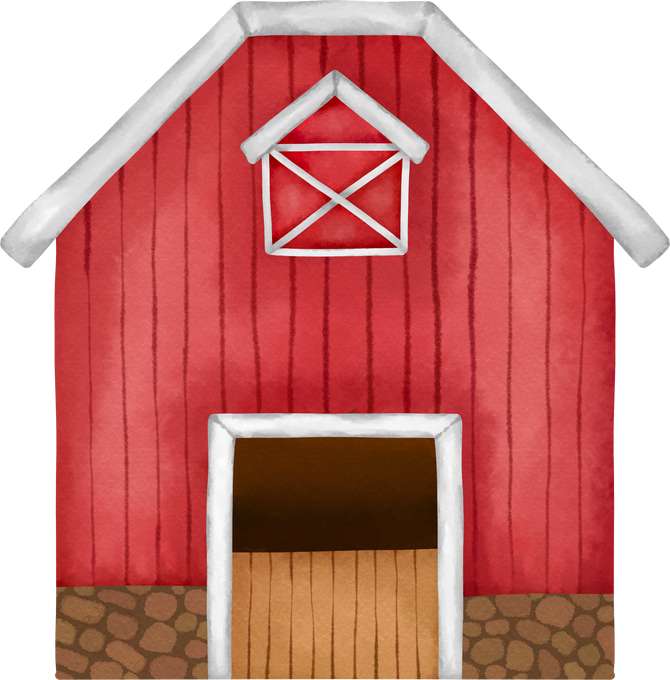 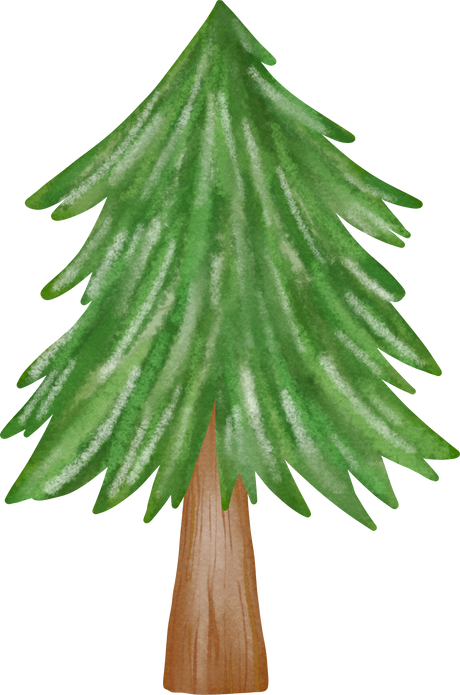 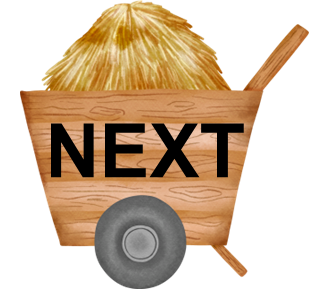 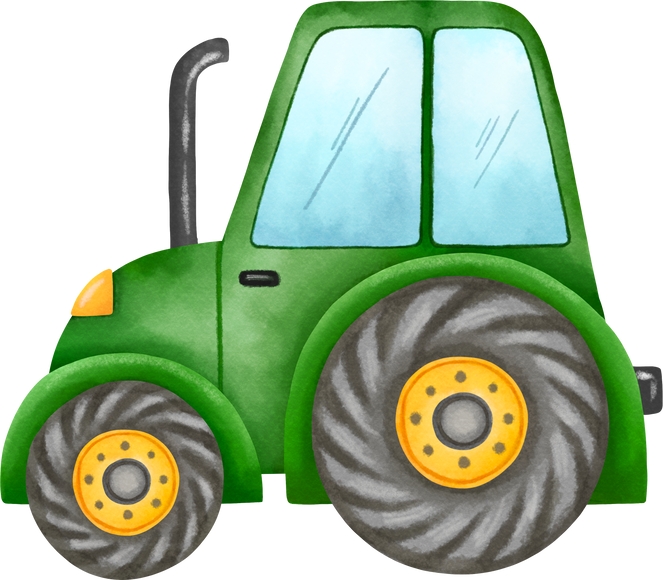 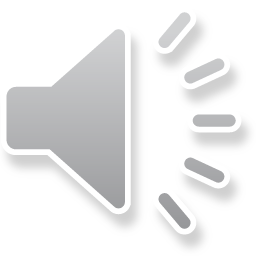 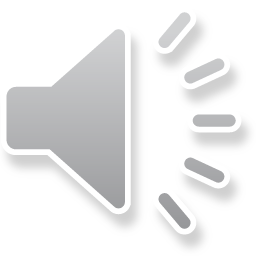 Câu hỏi 1. Rừng là một hệ sinh thái bao gồm:
A. Sinh vật rừng, đất rừng và các yếu tố môi trường khác
C. Đất rừng và thực vật rừng
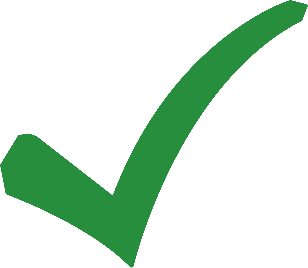 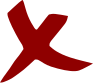 B. Thực vật rừng và động vật rừng
D. Đất rừng và động vật rừng
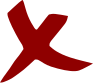 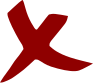 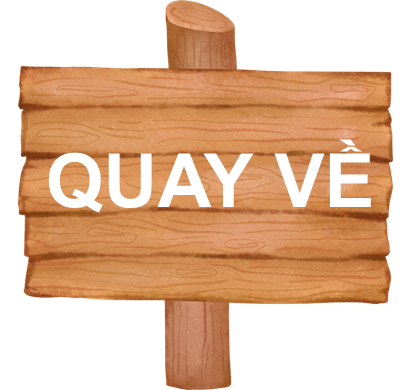 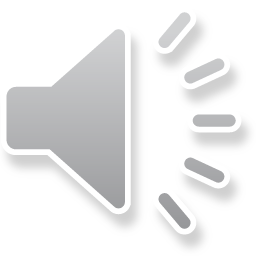 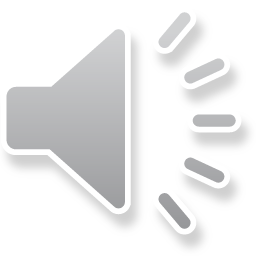 Câu hỏi 2. Nội dung nào sau đây là đúng khi nói về vai trò chính của rừng phòng hộ:
D. Phục vụ du lịch và nghiên cứu
A. Sản xuất, kinh doanh gỗ và các loại lâm sản
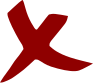 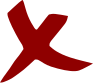 C. Bảo tồn nguồn gene sinh vật
D. Bảo vệ đất, chống xói mòn
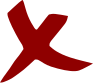 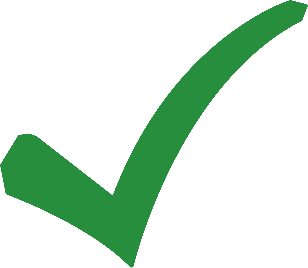 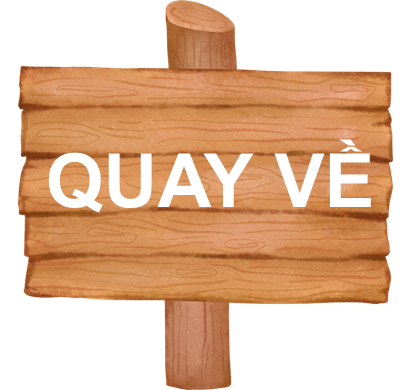 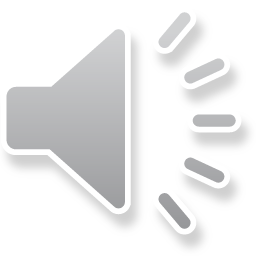 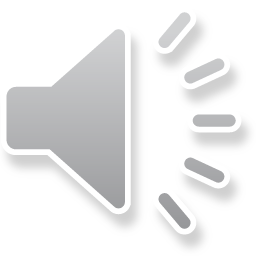 Câu hỏi 3. Nội dung nào sau đây là đúng khi nói về vai trò chính của rừng sản xuất:
A. Cung cấp gỗ và các loại lâm sản
C. Hạn chế thiên tai
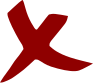 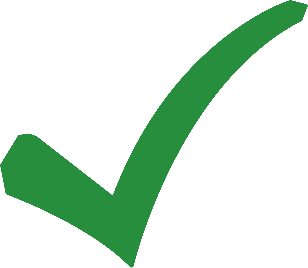 B. Bảo vệ nguồn nước
D. Bảo vệ di tích lịch sử
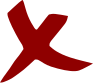 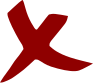 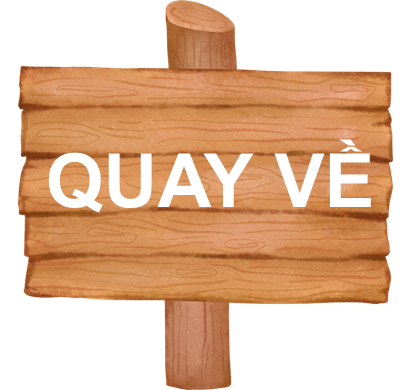 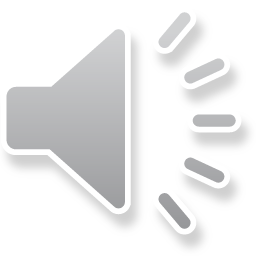 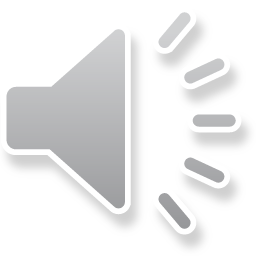 Câu hỏi 4. Nội dung nào sau đây là đúng khi nói về vai trò chính của đặc dụng:
A. Chống sa mạc hóa
C. Bảo tồn nguồn gene quý hiếm
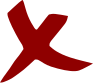 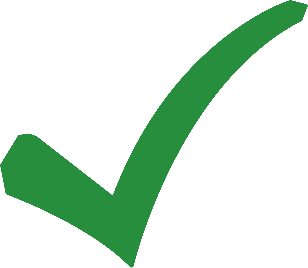 D. Hạn chế thiên tai
B. Điều hòa khí hậu
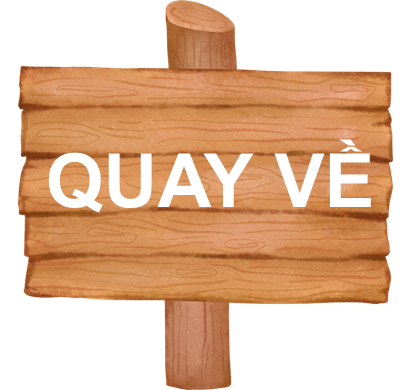 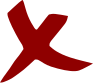 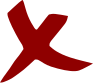 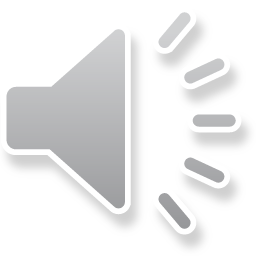 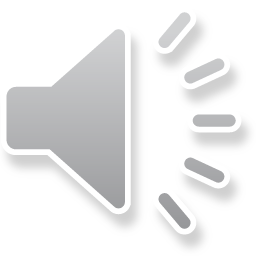 Câu hỏi 5. Vườn quốc gia Cúc Phương, Ninh Bình thuộc loài rừng:
A. Rừng phòng hộ
C. Rừng sản xuất
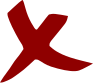 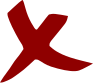 B. Rừng đặc dụng
D. Tất cả A, B, C đều sai
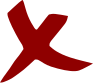 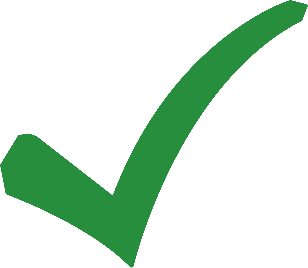 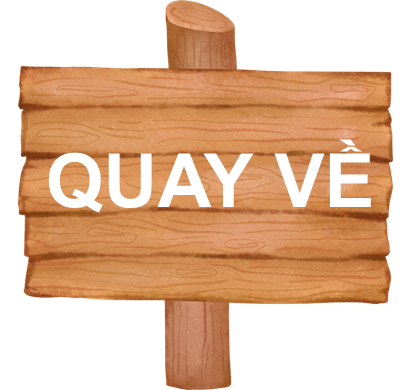 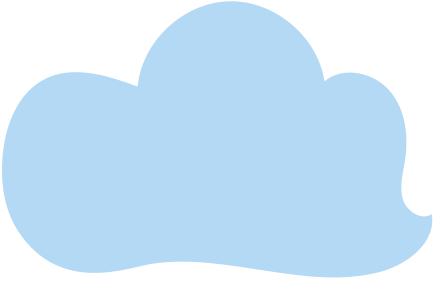 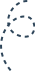 VẬN DỤNG
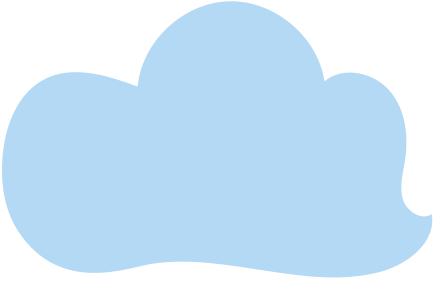 Viết một đoạn văn hoặc kể một câu chuyện có nội dung đề cập đến vai trò của rừng.
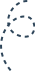 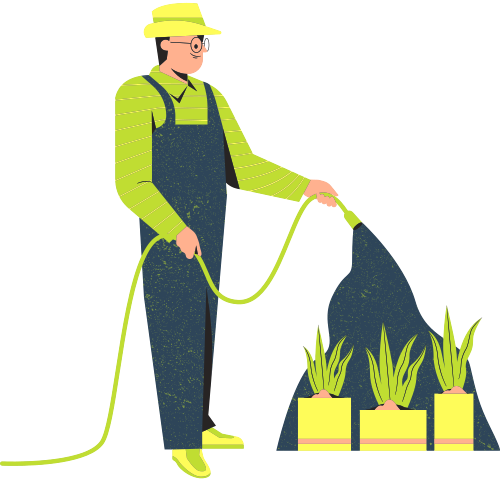 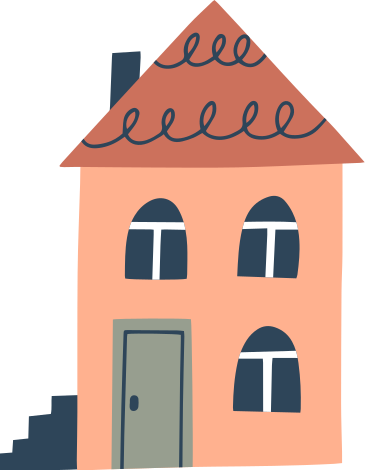 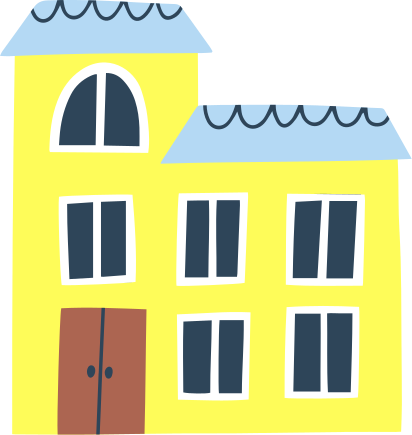 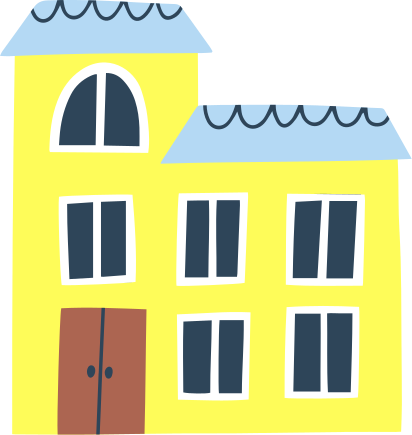 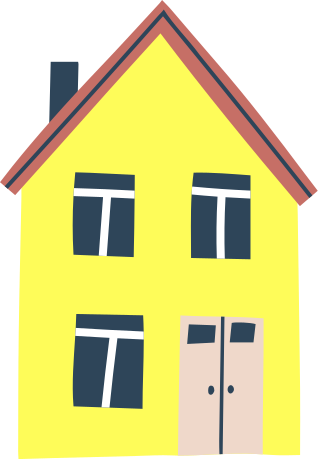 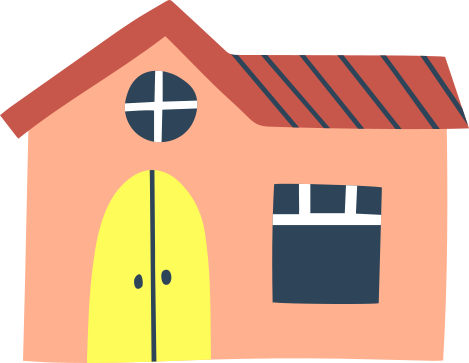 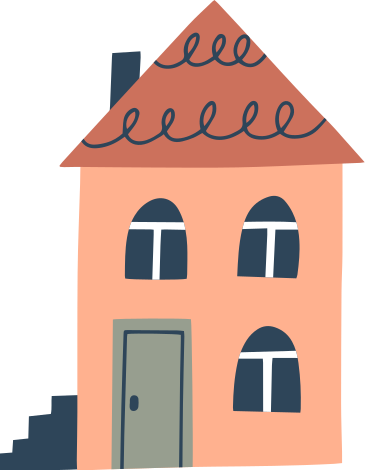 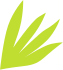 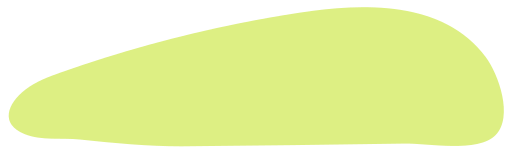 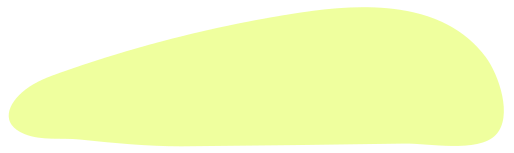 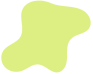 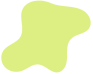 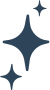 HƯỚNG DẪN VỀ NHÀ
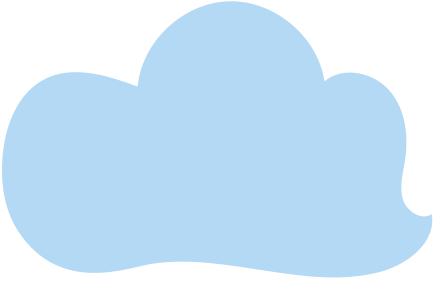 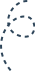 Ôn lại kiến thức đã học
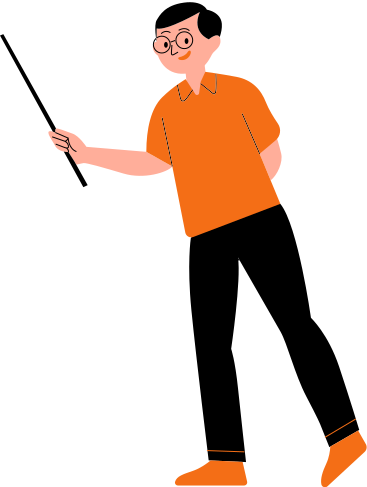 Hoàn thành câu hỏi phần Luyện tập
Đọc và tìm hiểu trước Bài 8: Trồng, chăm sóc và bảo vệ rừng
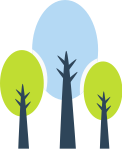 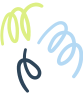 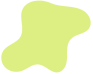 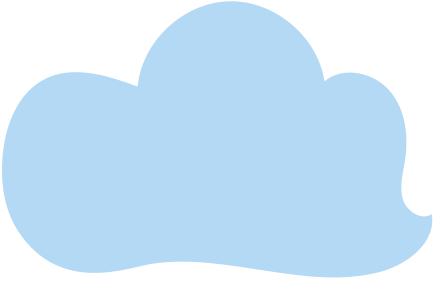 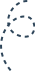 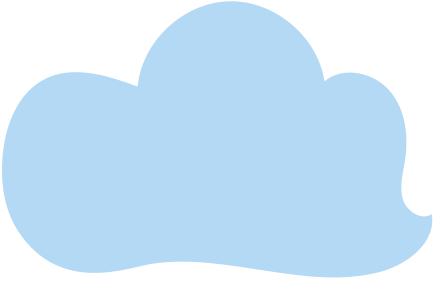 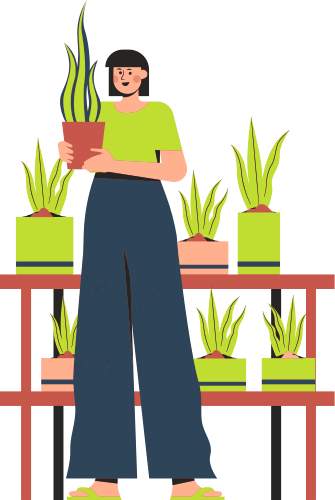 CẢM ƠN CÁC EM ĐÃ LẮNG NGHE BÀI GIẢNG
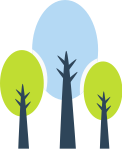 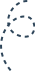 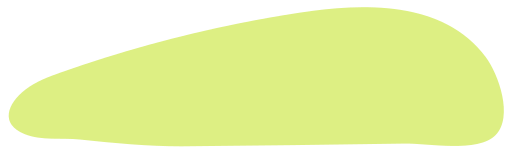 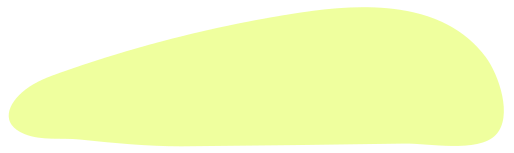 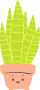 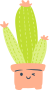